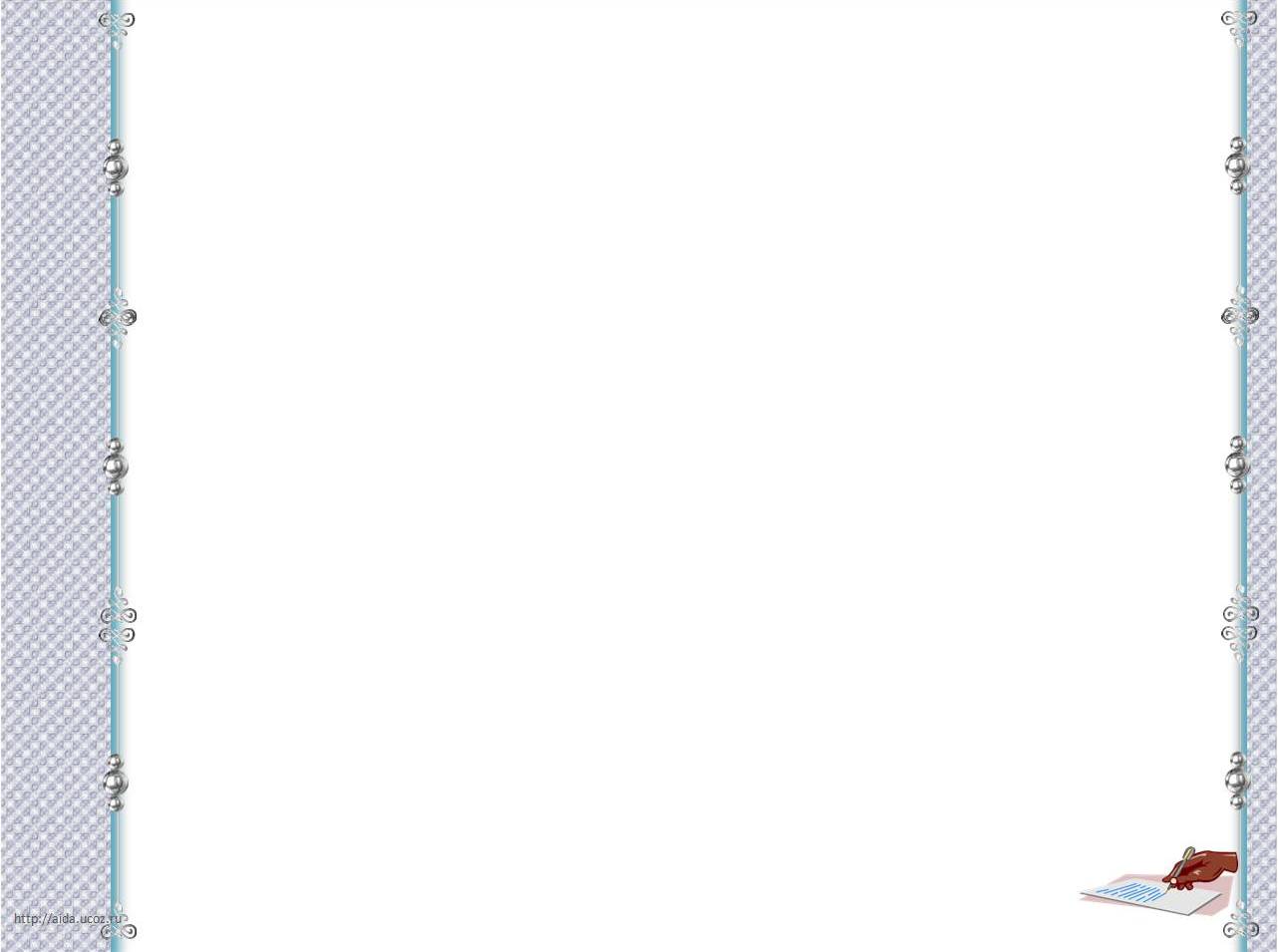 Цель - создание условий для развития социально-активной, самостоятельной, интеллектуально развитой,  творческой личности, способной ставить цели, добывать знания.
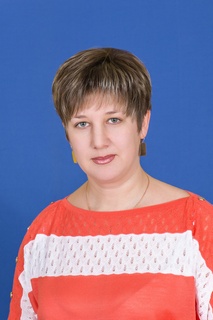 Отчёт о результатах профессиональной деятельности
 за 2012 - 2015 годы воспитателя МБДОУ д/с №31
 г. Зеленогорска 
Н. П. Баженовой

г.Зеленогорск 2015г.
Задачи:
Создать предметно-развивающую среду в группе для развития познавательной и творческой деятельности дошкольников.
Повысить уровень развития творческих способностей детей.
Сохранять и укреплять здоровье детей, формировать у них привычку здорового образа жизни;
Снизить уровень заболеваемости детей группы.
Повысить уровень вовлечённости родителей в жизнь детского сада.
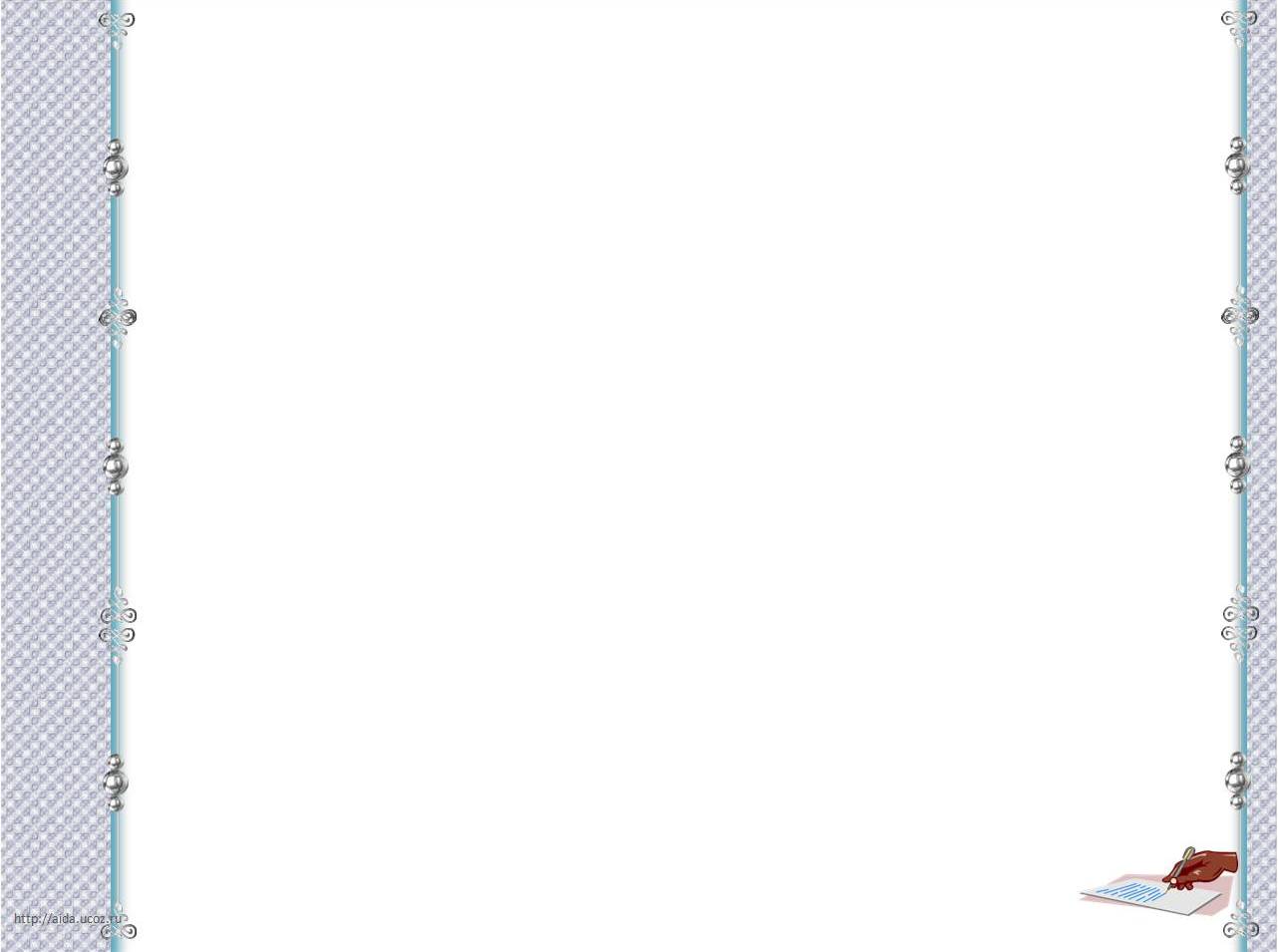 Цель моей педагогической деятельности - воспитание социально-активной, самостоятельной, интеллектуально- развитой, творческой личности, способной ставить цели, добывать знания.
Задачи:
Создать предметно-развивающую среду в группе для развития познавательной и творческой деятельности дошкольников.
 Повысить уровень развития творческих способностей детей.
 Сохранять и укреплять здоровье детей, формировать у них привычку здорового образа жизни;
  Снизить уровень заболеваемости детей группы.
  Повысить уровень вовлечённости родителей в жизнь детского сада.
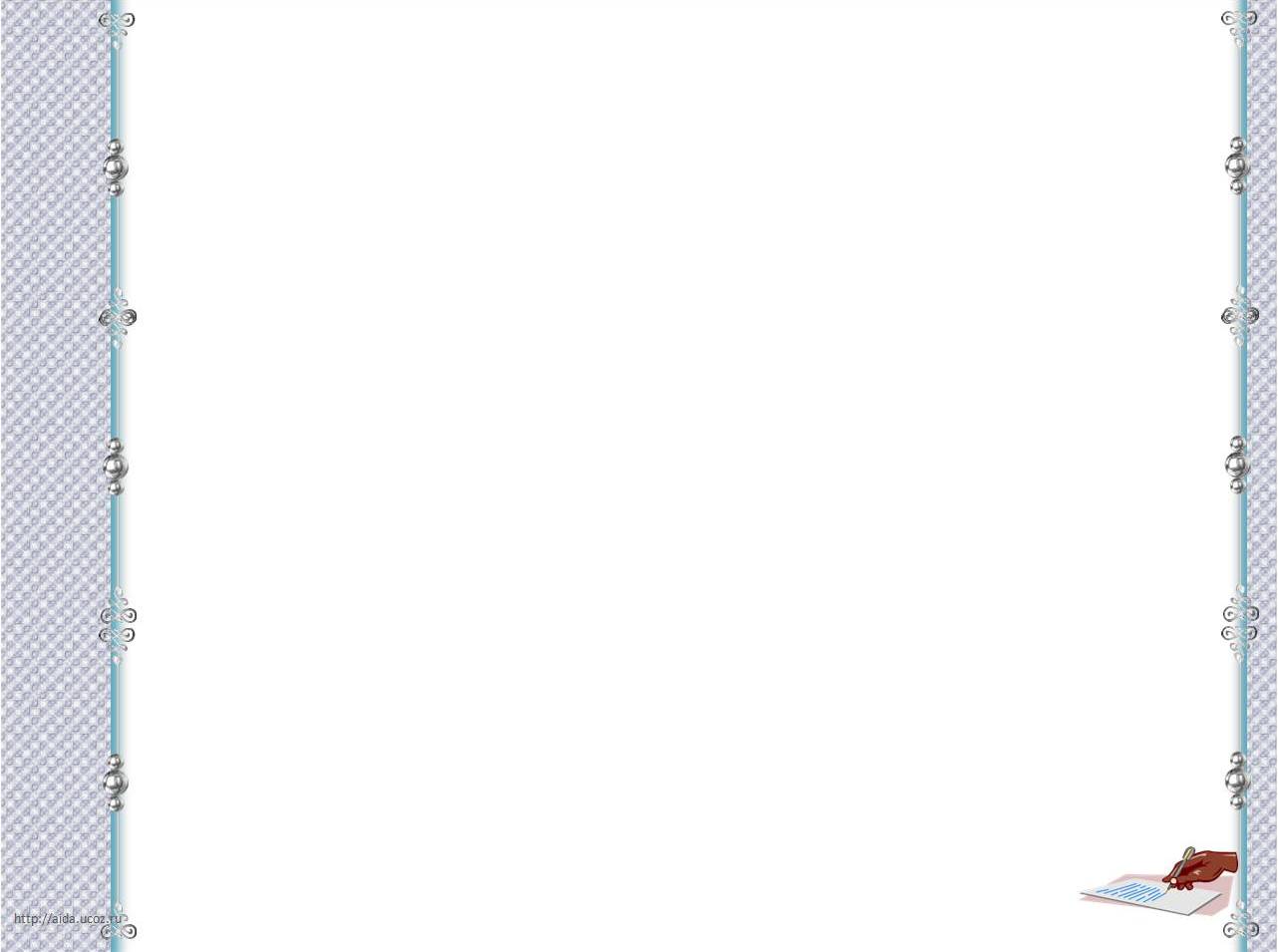 ФГОС
Речевое 
развитие
Социально-коммуникативное развитие
Познавательное
 развитие
Физическое 
развитие
Художественно  - эстетическое развитие
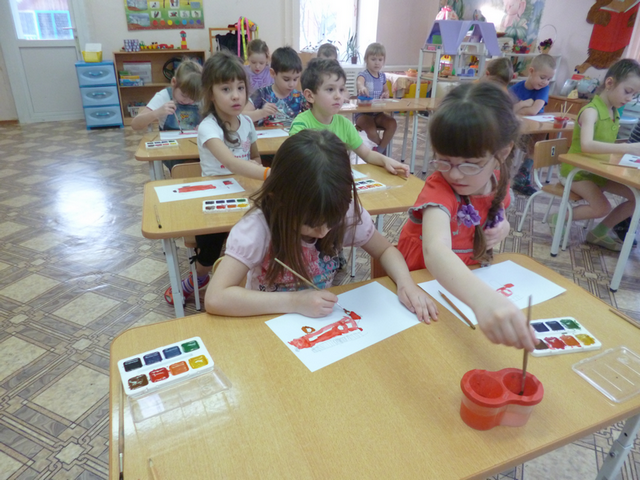 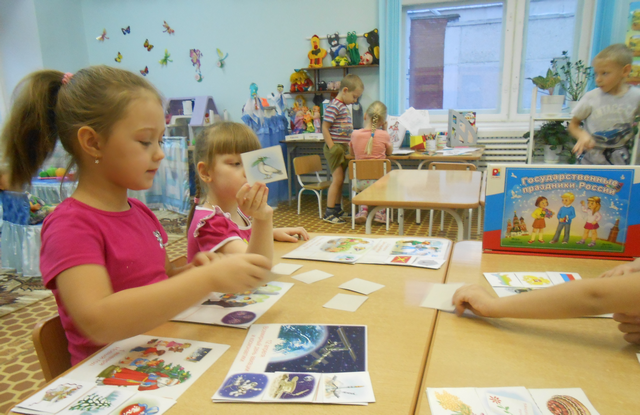 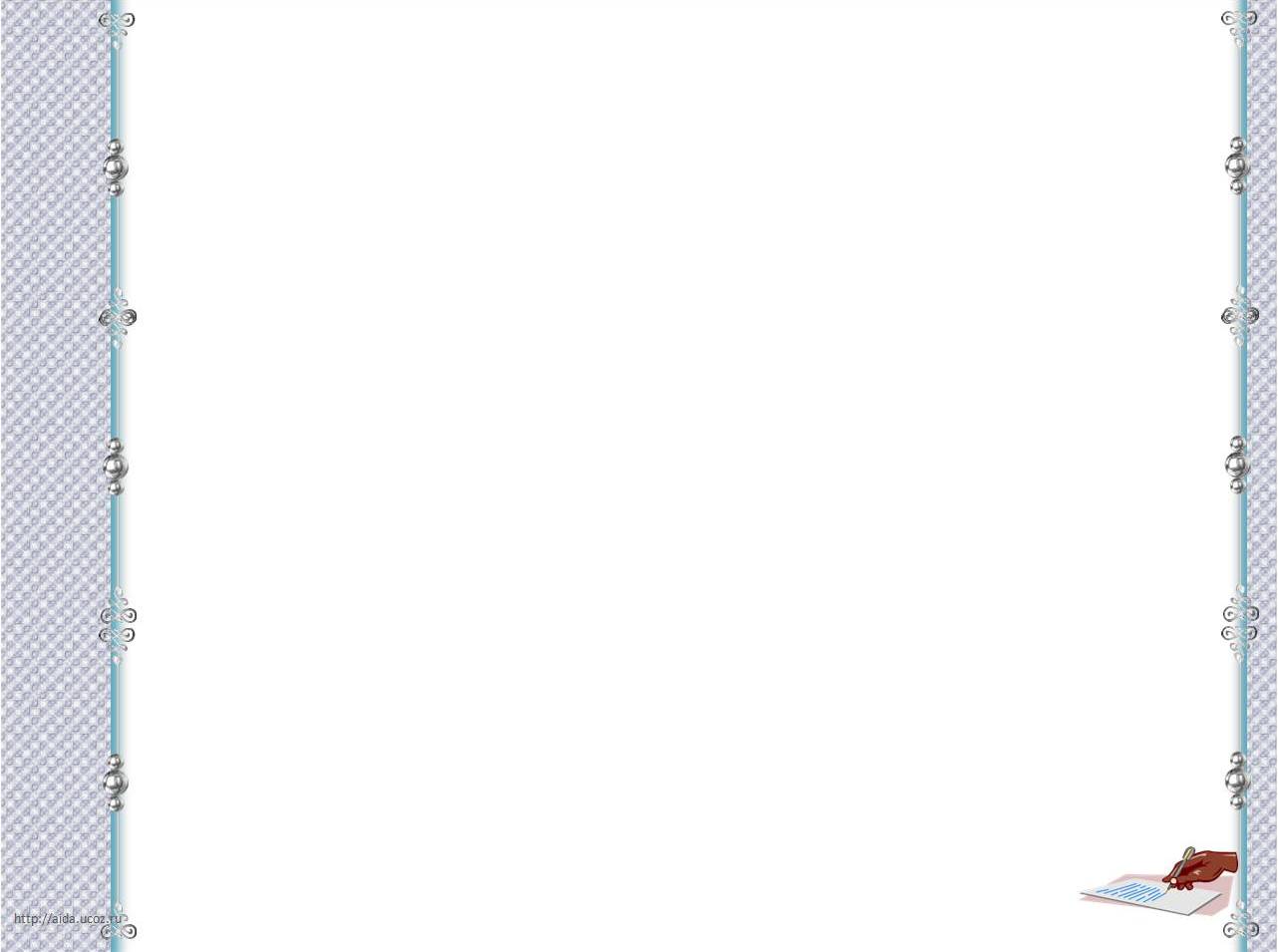 Центры активности:
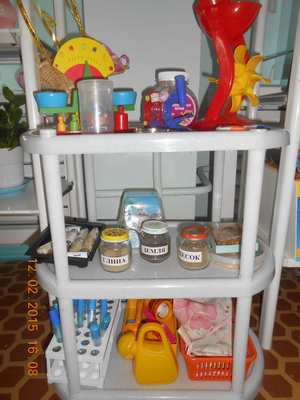 - патриотического воспитания;
- физического воспитания;
- речевого развития;
- художественно-эстетического воспитания;
- экспериментально-исследовательской деятельности;
- экологического воспитания;
- трудового воспитания.
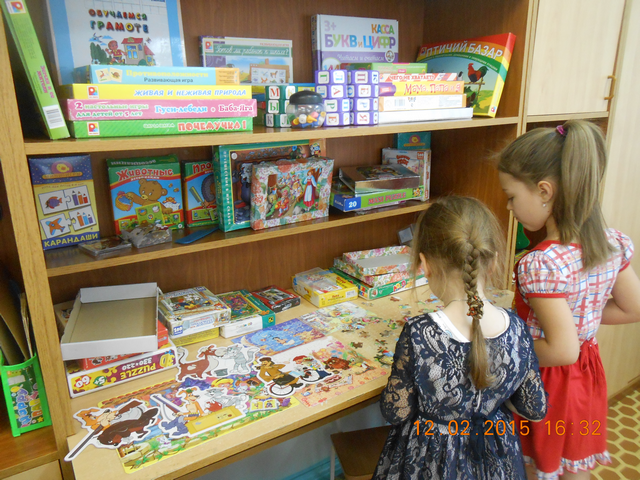 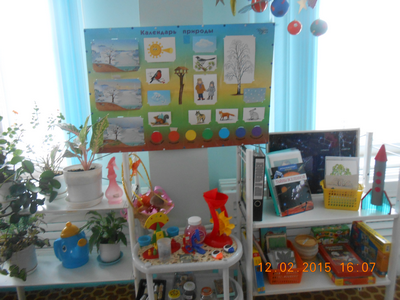 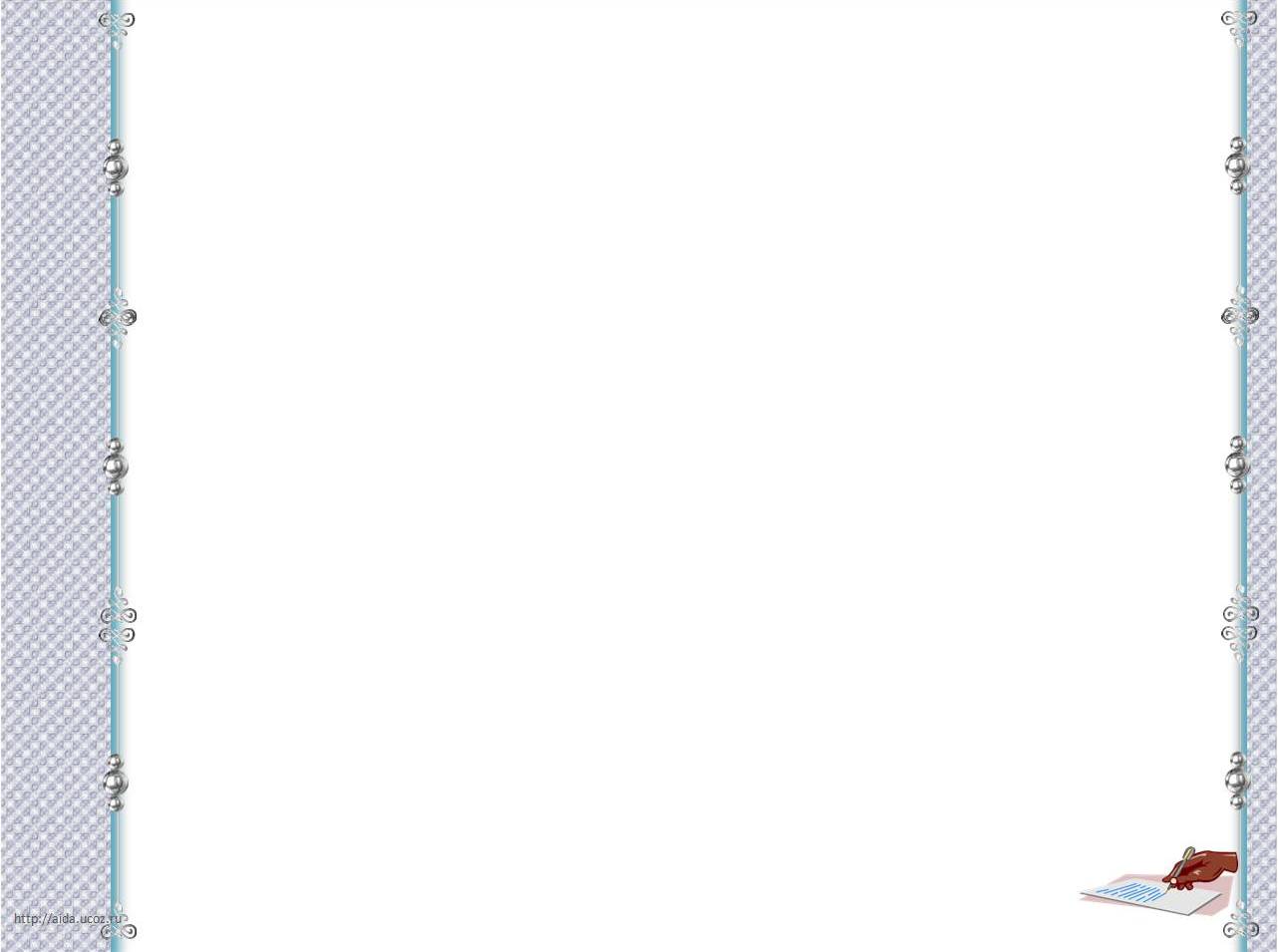 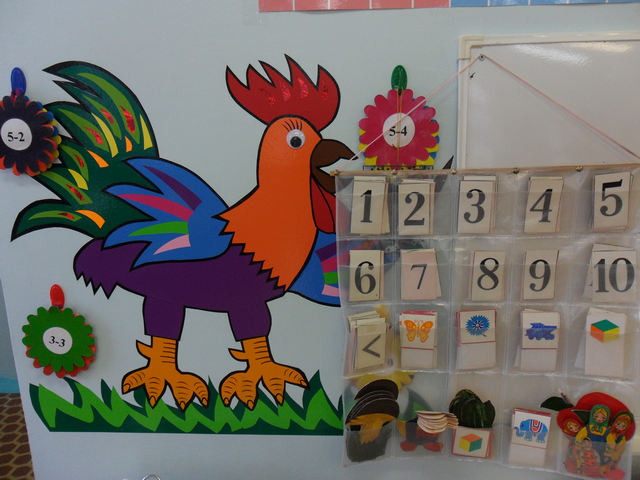 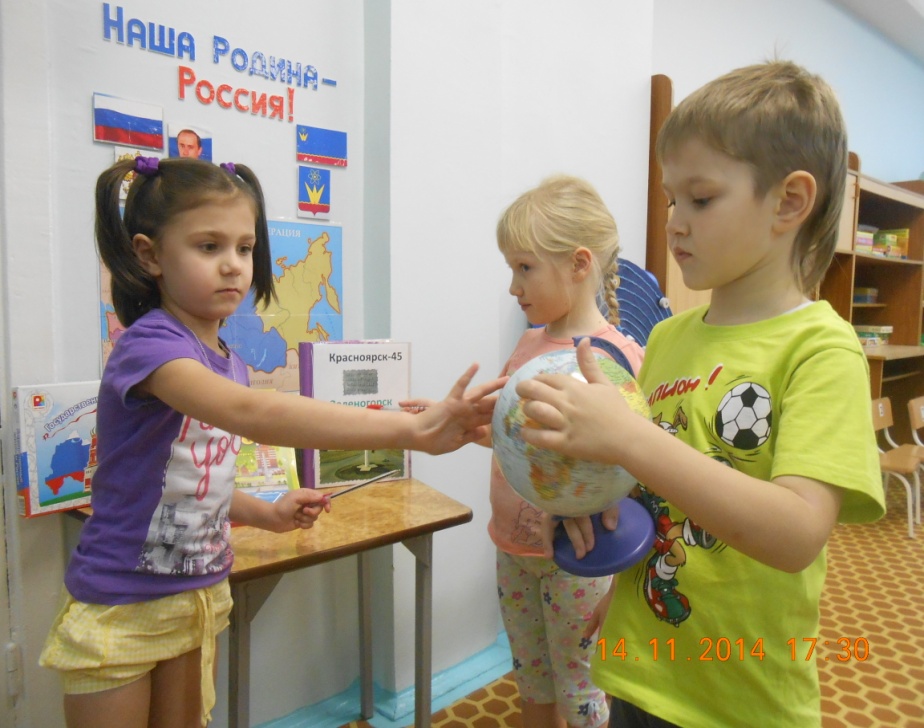 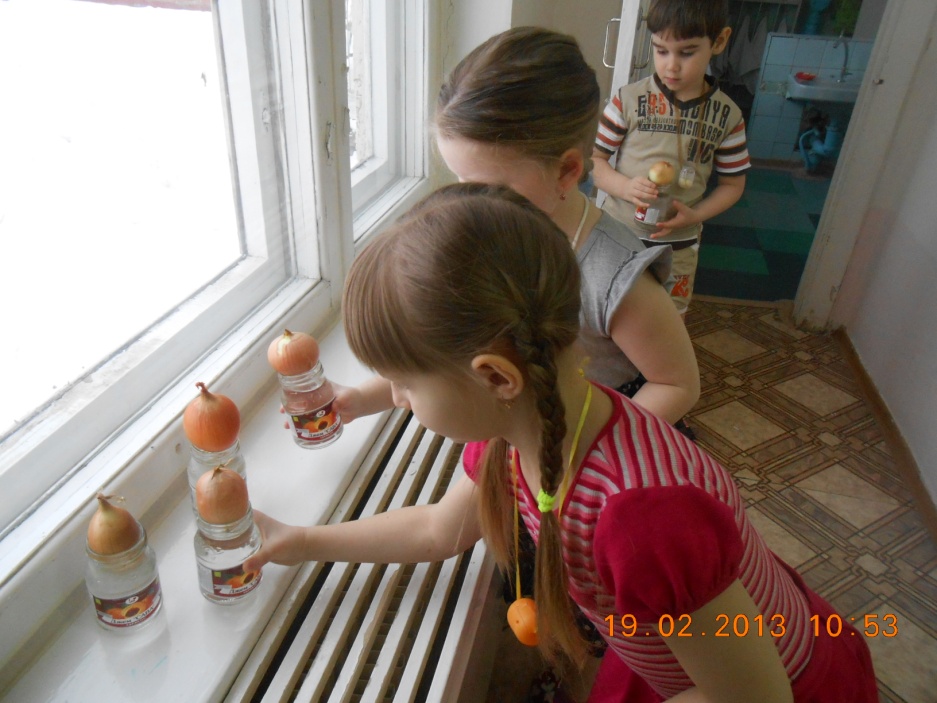 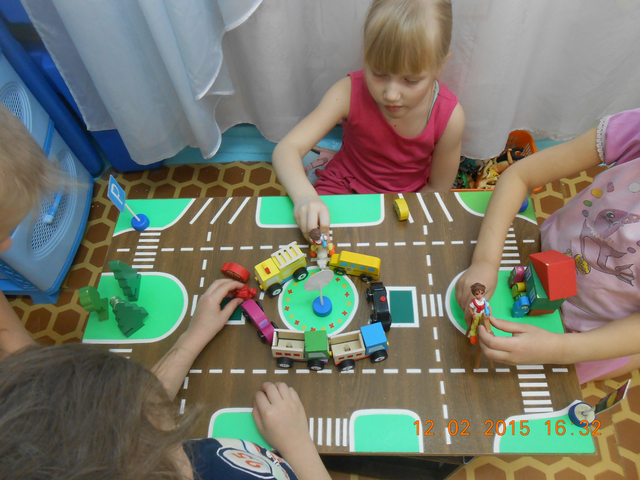 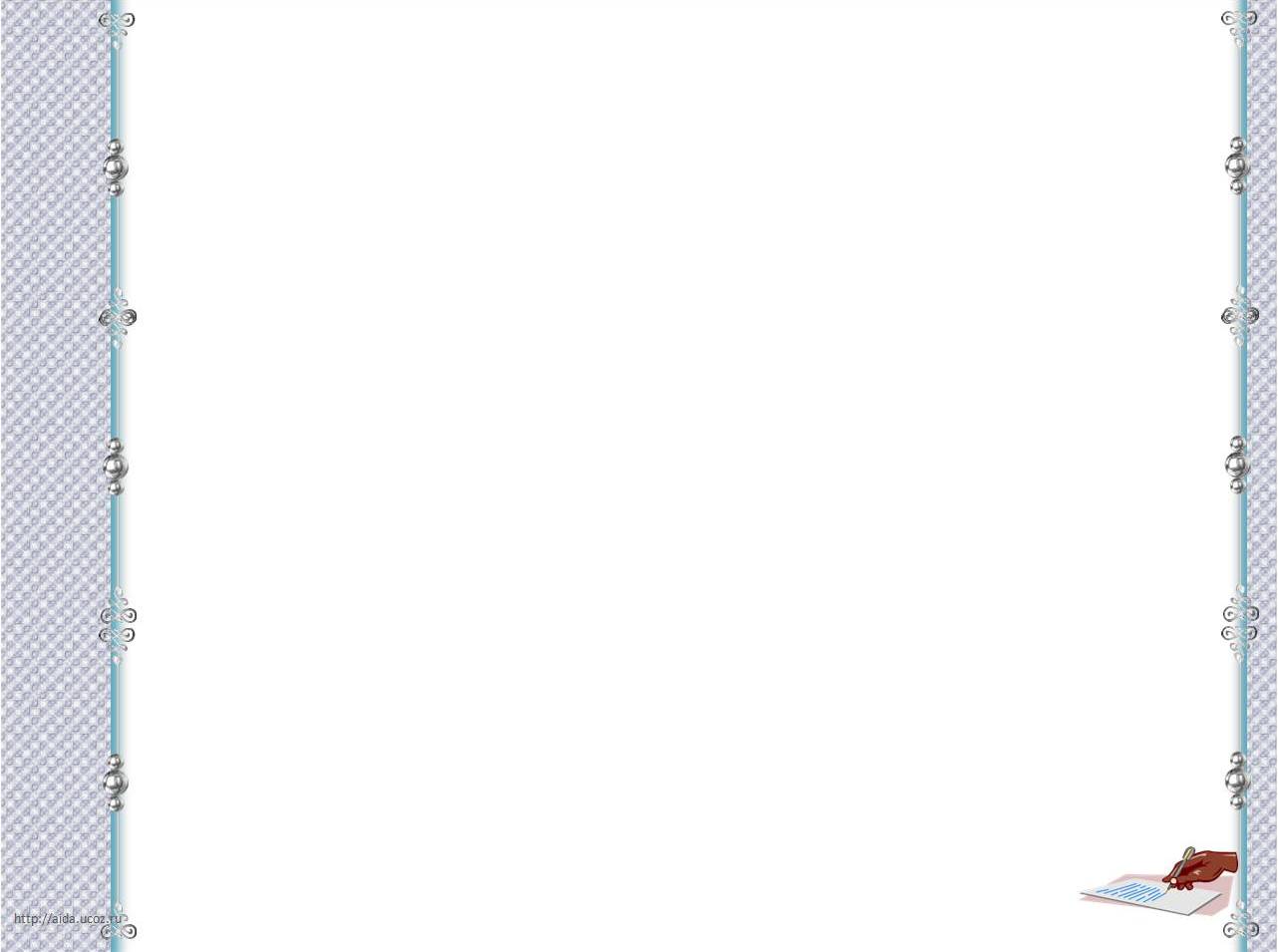 Уровень усвоения ООП ДО:
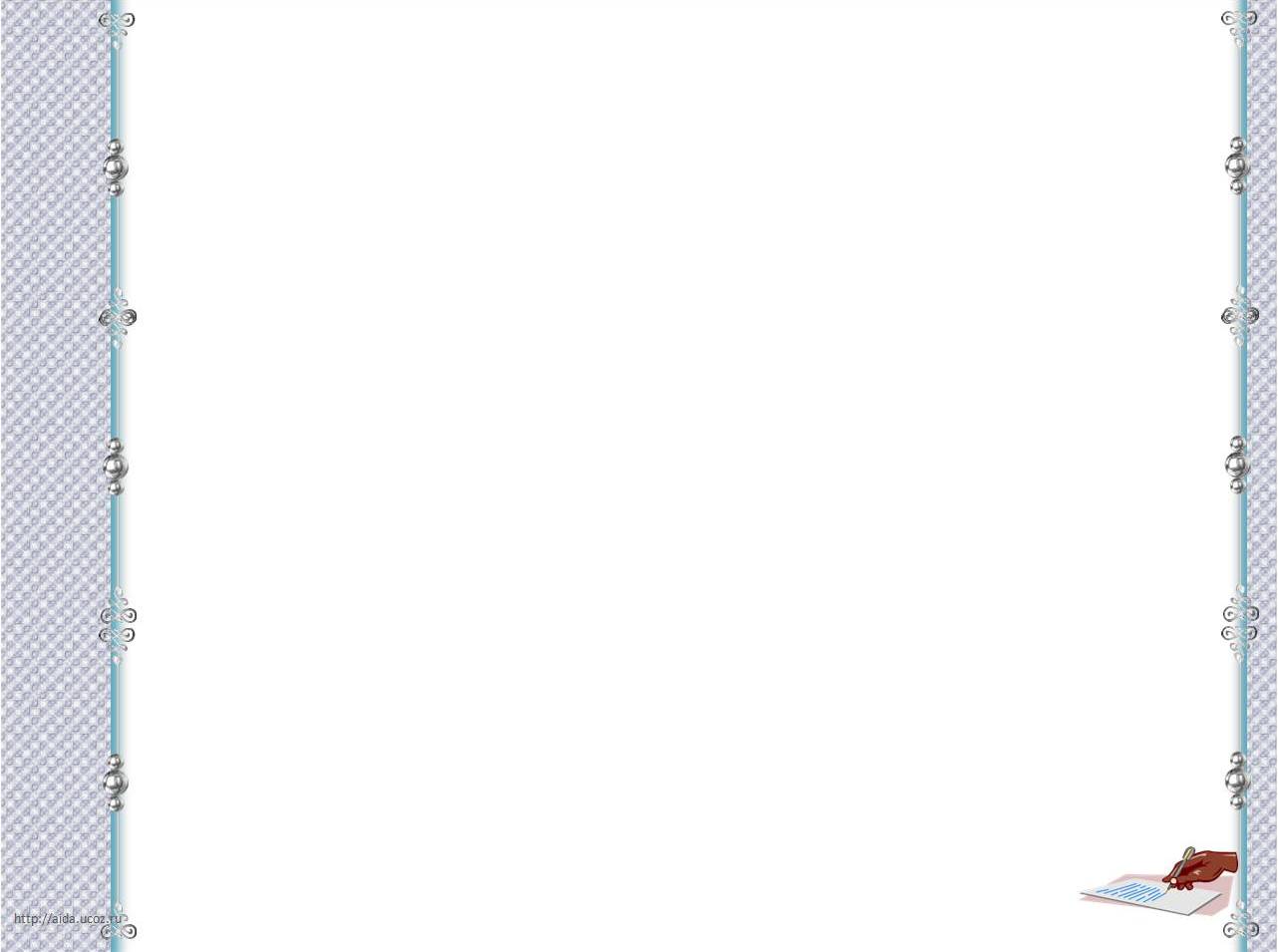 Познавательное развитие:
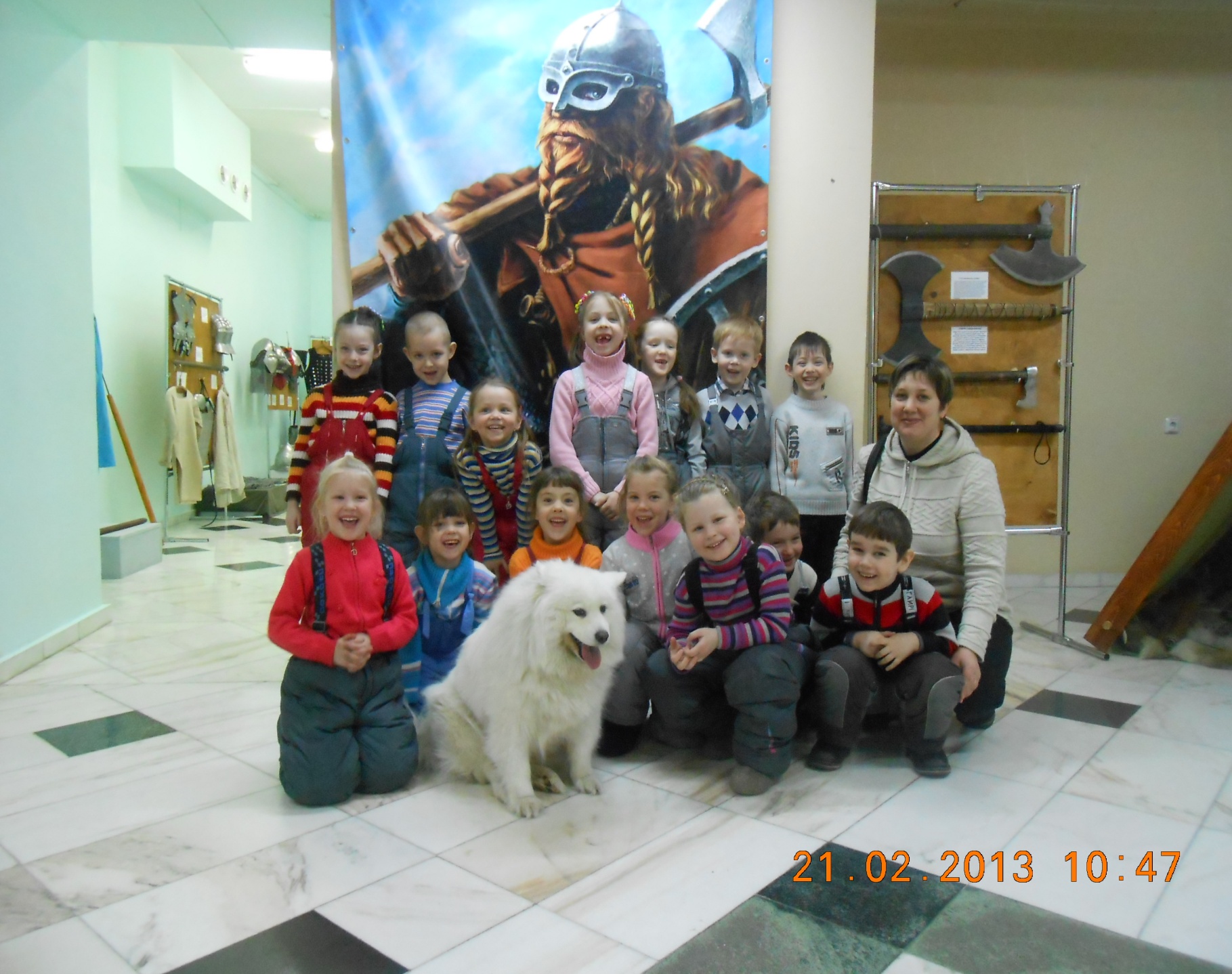 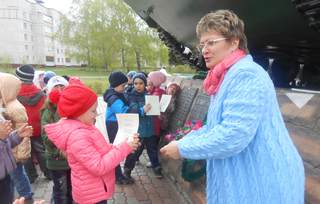 2012-2014 годах в заочном туре городской экологической олимпиаде «Солнышко» участвовали 9 детей.
     2013-2014г.г. дети подготовительной группы посещали цикл познавательных занятий «От ратных подвигов до космических вершин» в военно-историческом музее Боевой славы.
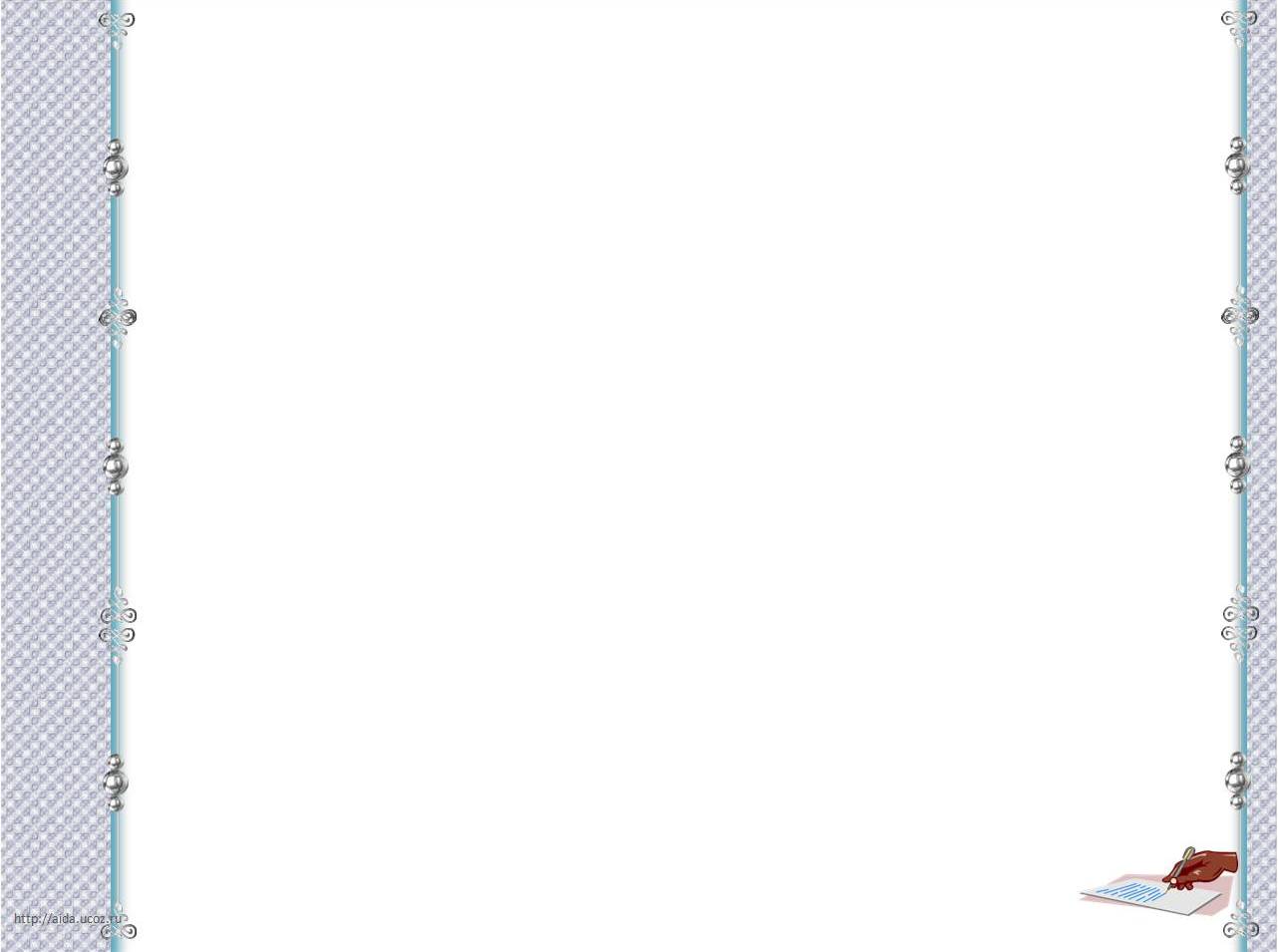 Речевое развитие:
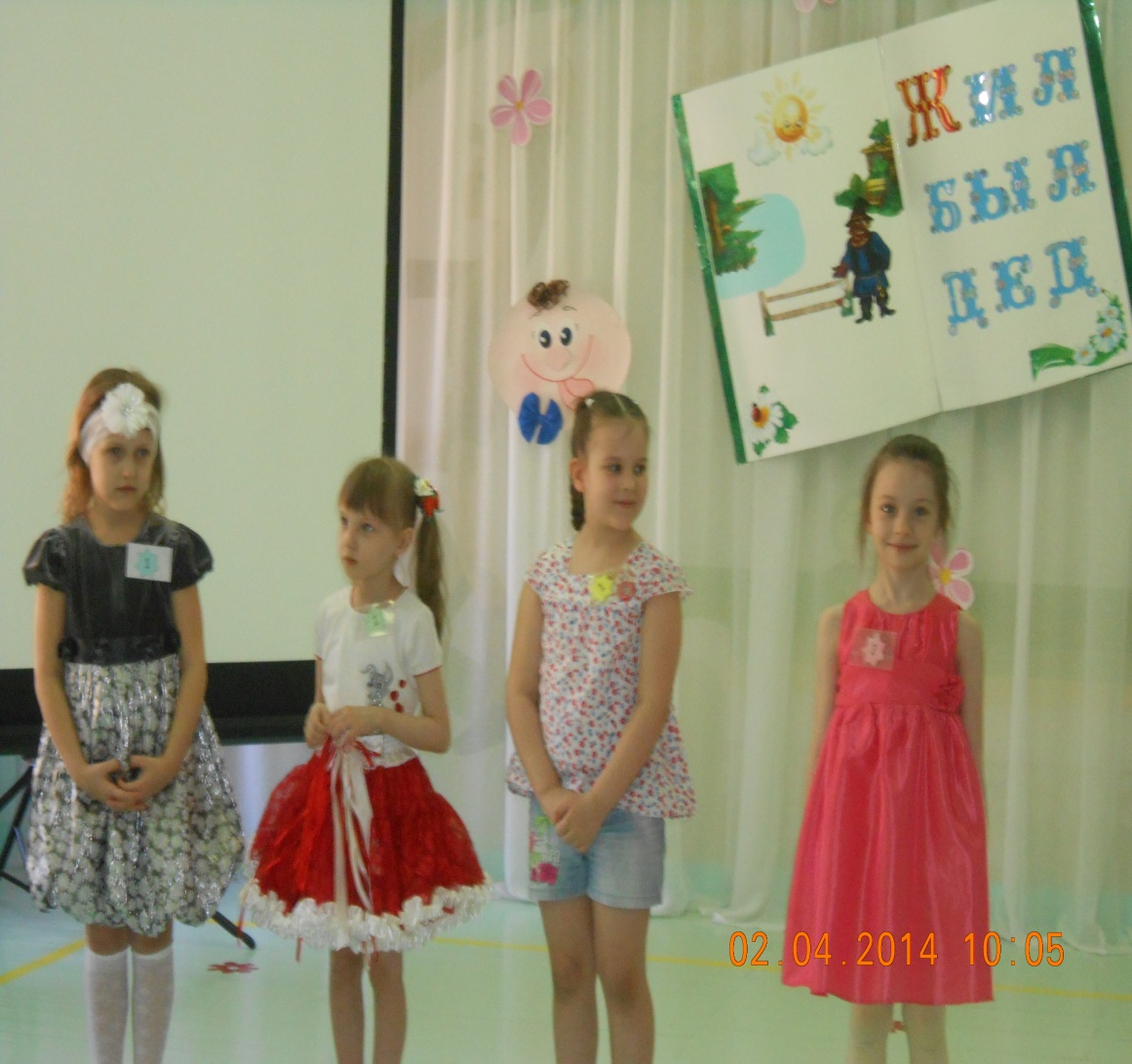 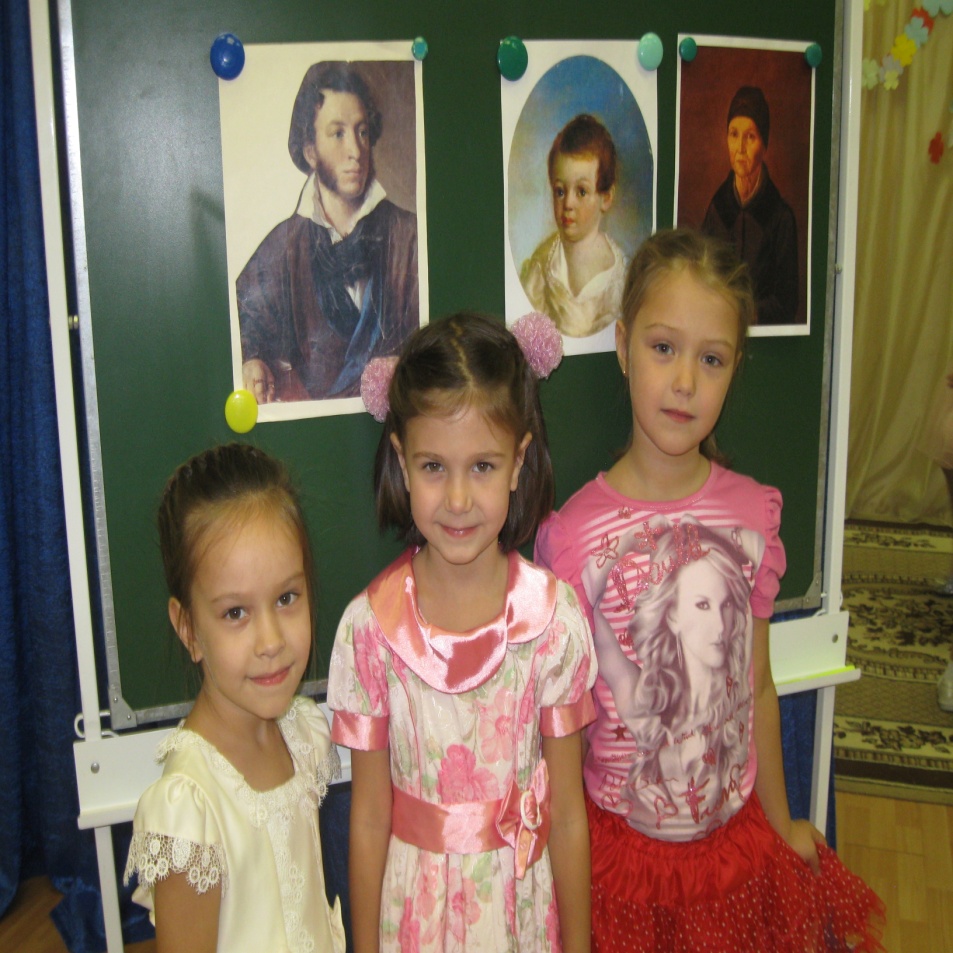 2014г. участие детей в конкурсе чтецов, посвящённых Дню рождения А. С. Пушкина в ДОУ
  2014г.участие детей подготовительной группы в городском празднике «Международный день детской книги»
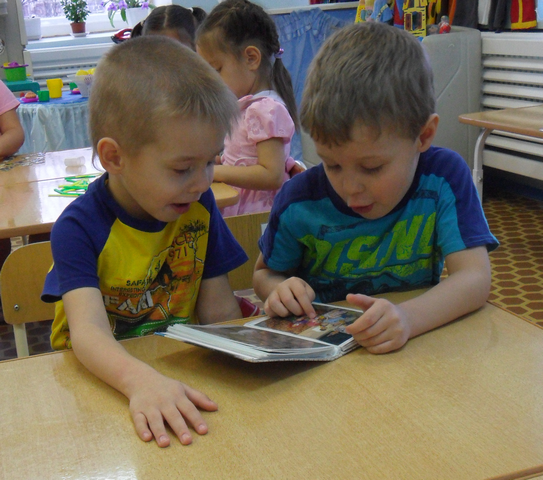 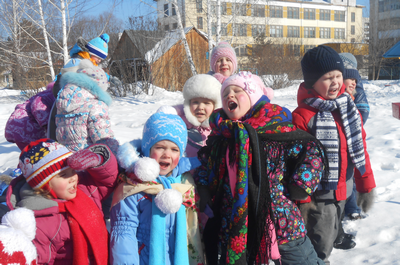 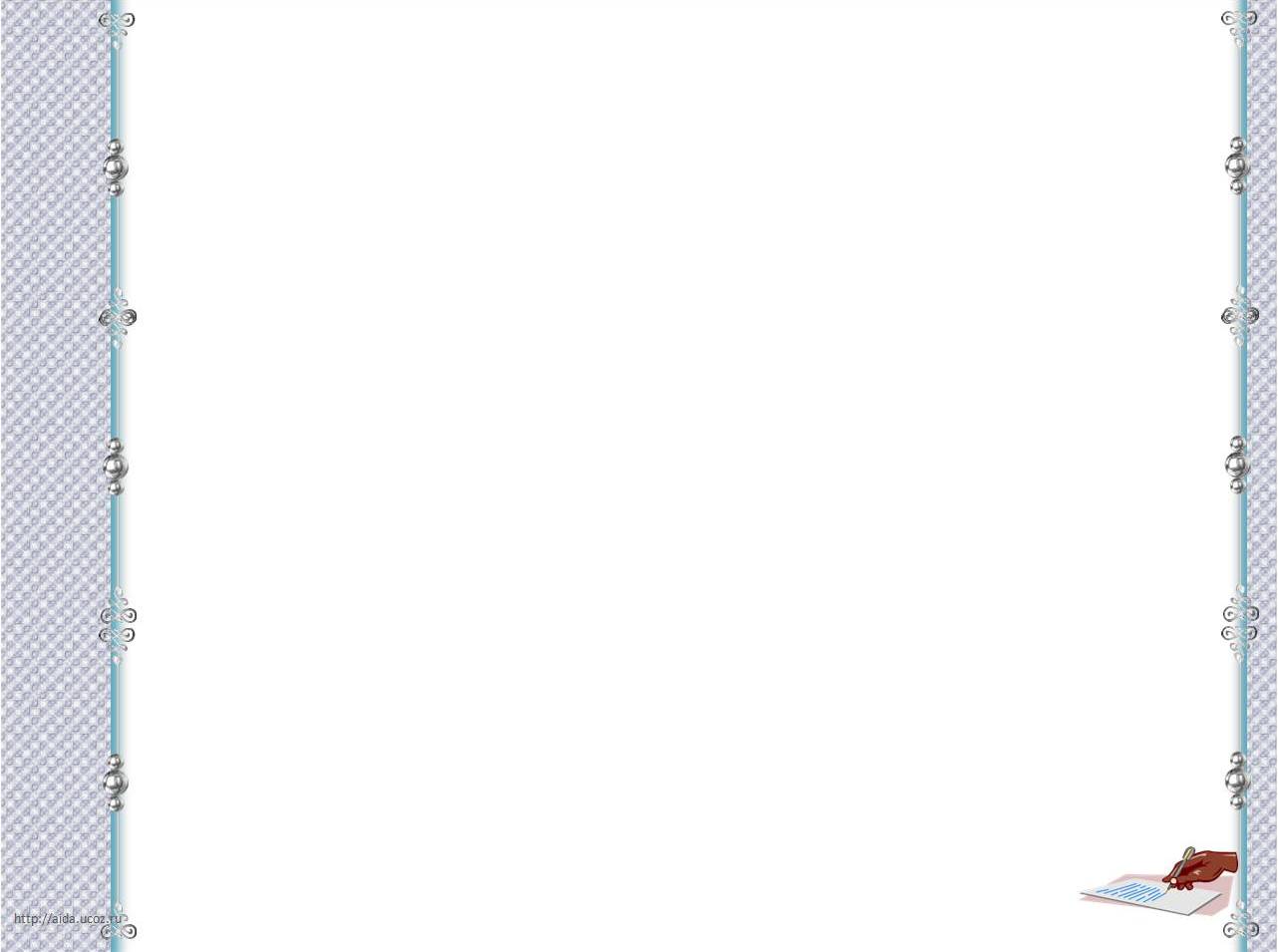 «Познавая себя, познаю мир!»
Социальные акции: 
«Твори добро», 
«Новогодняя фантазия», 
«Подарки ветеранам ко Дню Победы», 
«Зверьё моё», 
«Помоги пойти учиться»
-   2013г. – участие в городском мероприятии «Пасхальное дерево»
-  2014-2015г. – участие в  городском конкурсе «Каждой пичужке - кормушка»
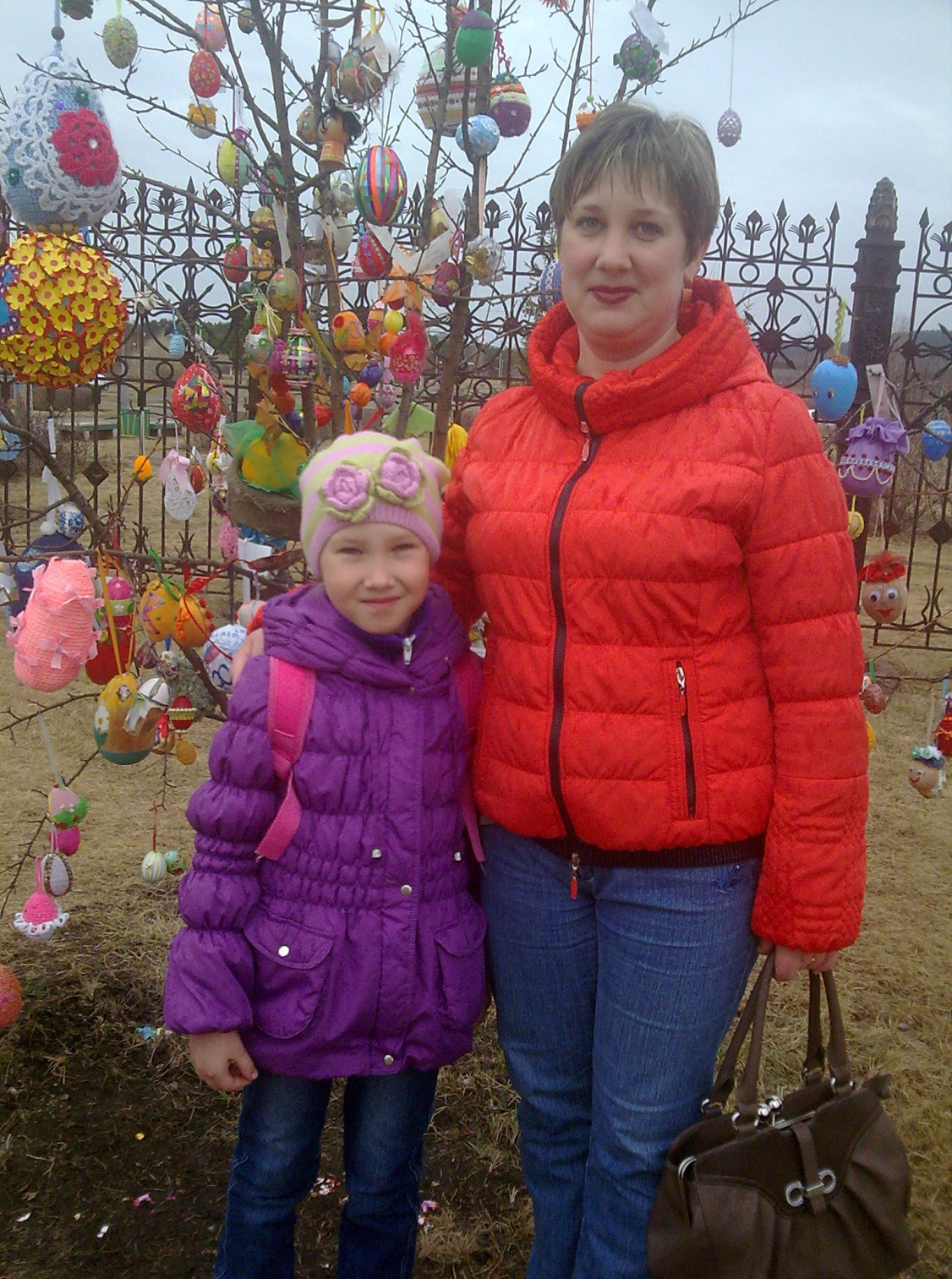 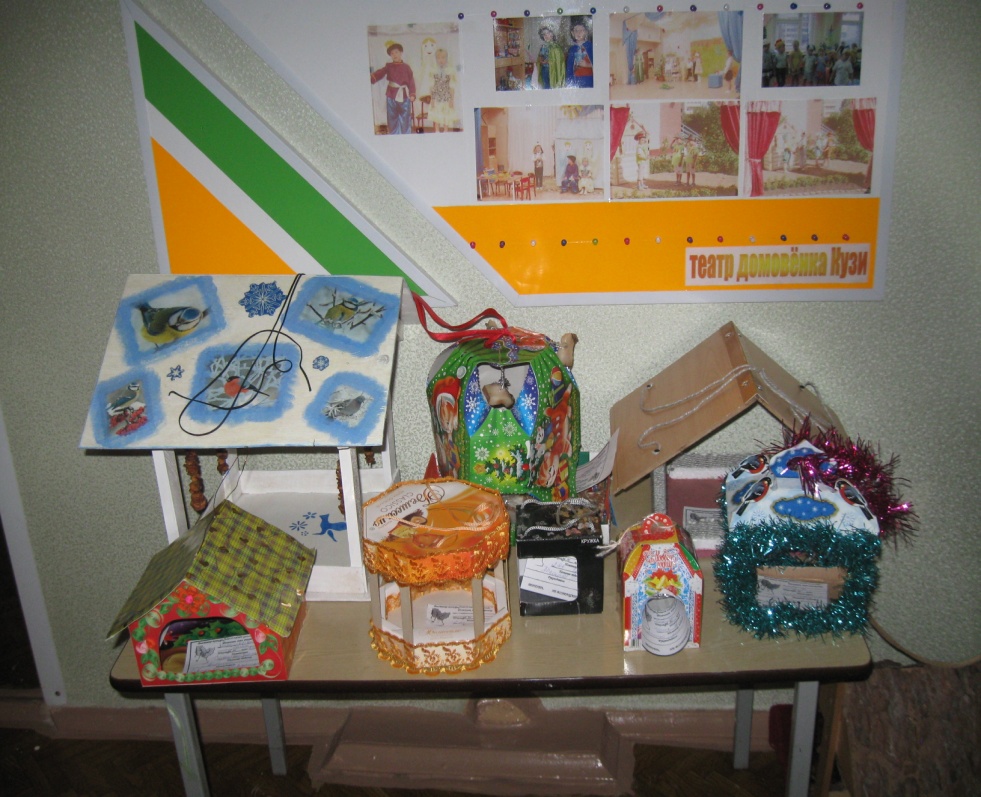 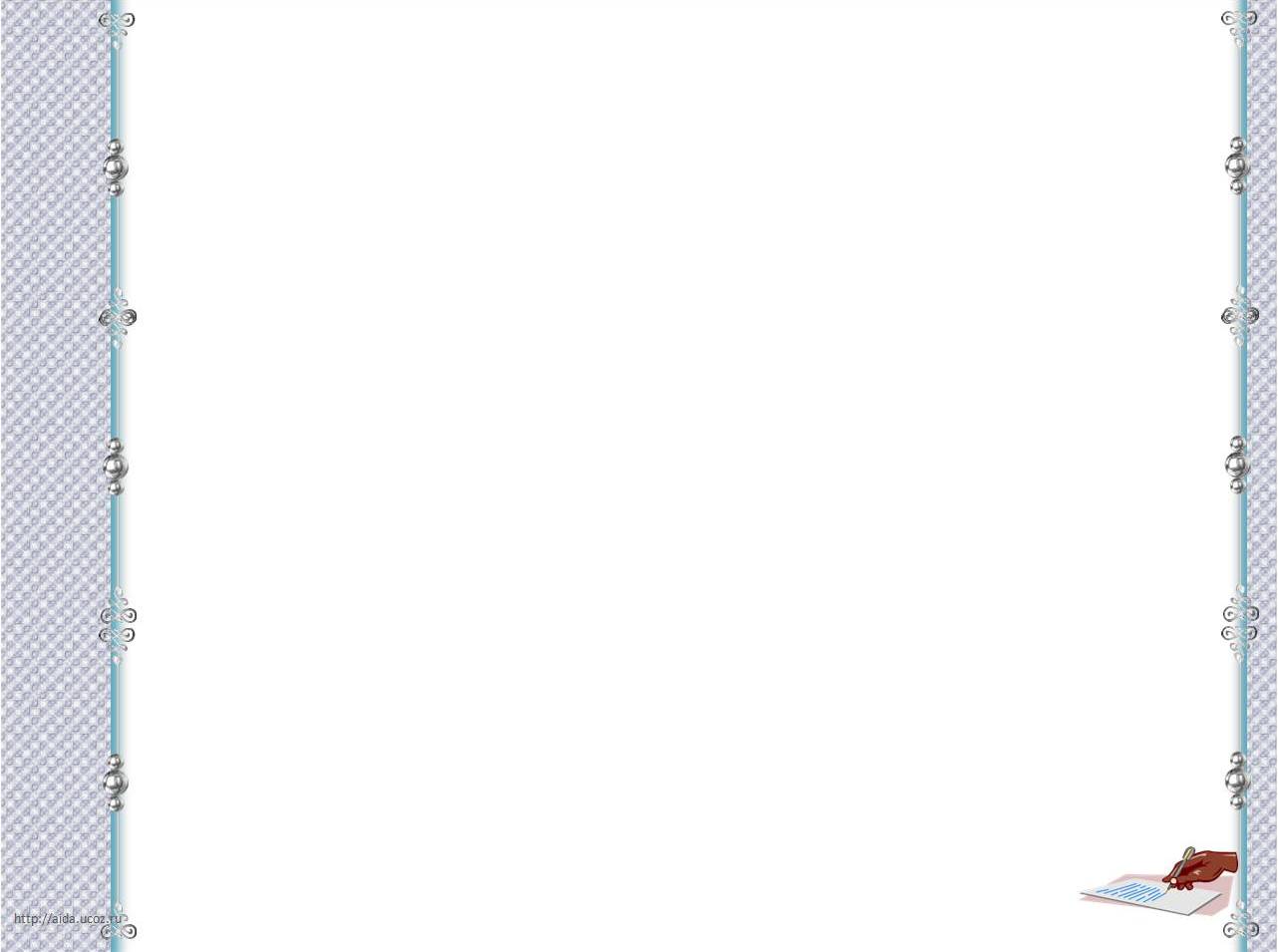 Уровень социально-коммуникативного развития детей:
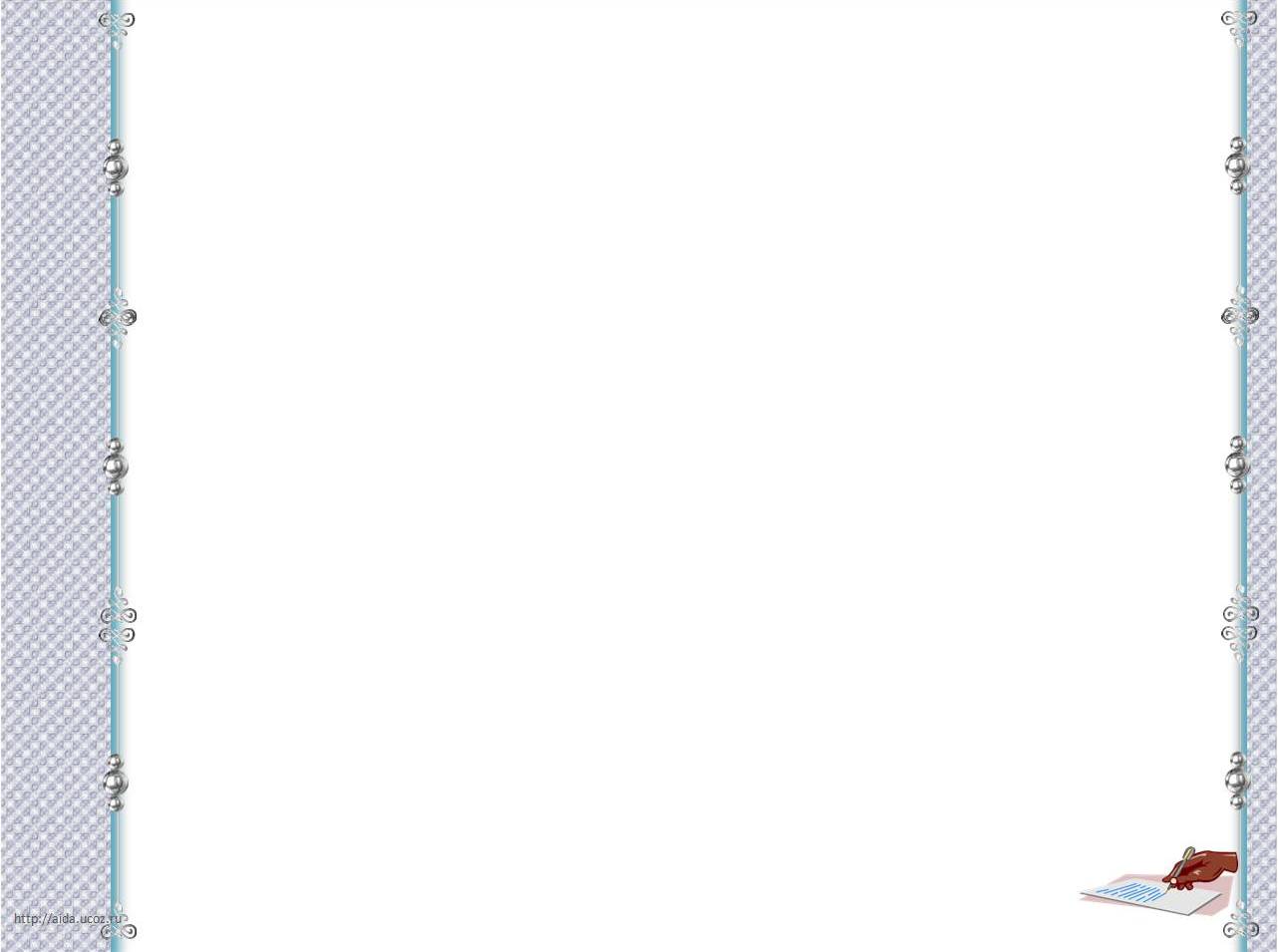 Художественно-эстетическое развитие:

                                         Выставка «Новогодняя игрушка»
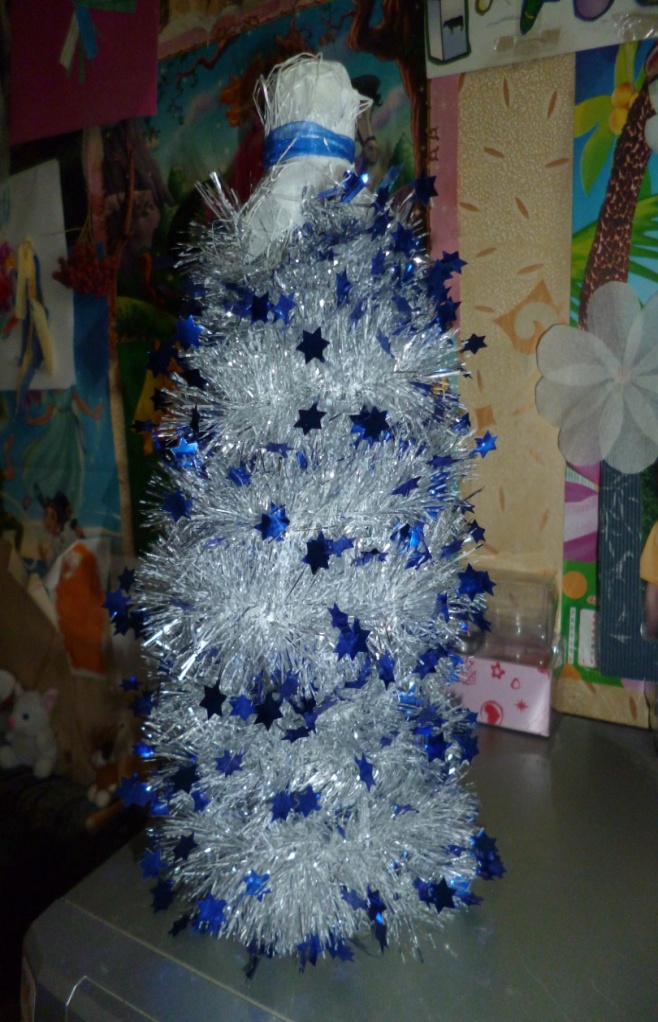 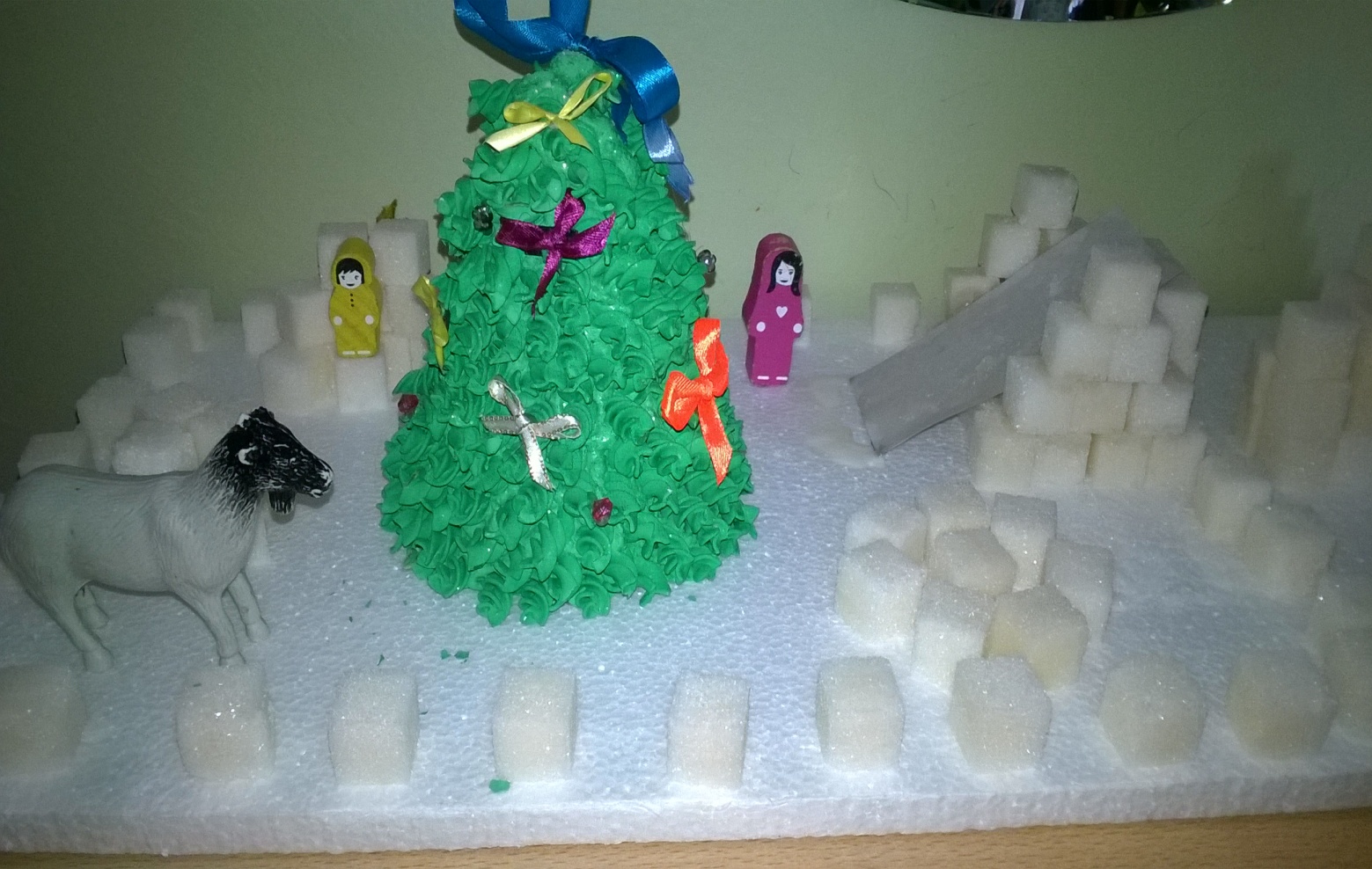 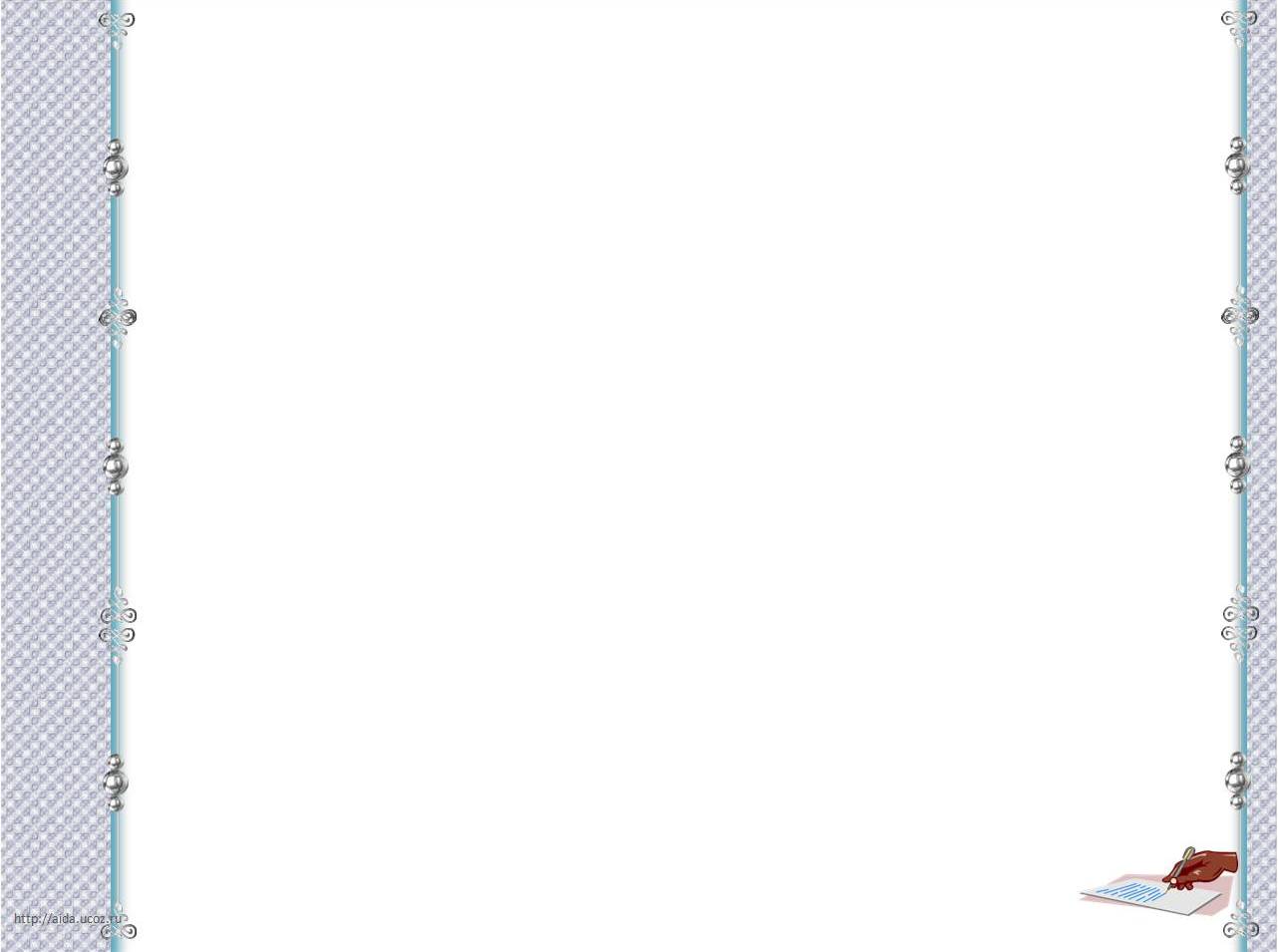 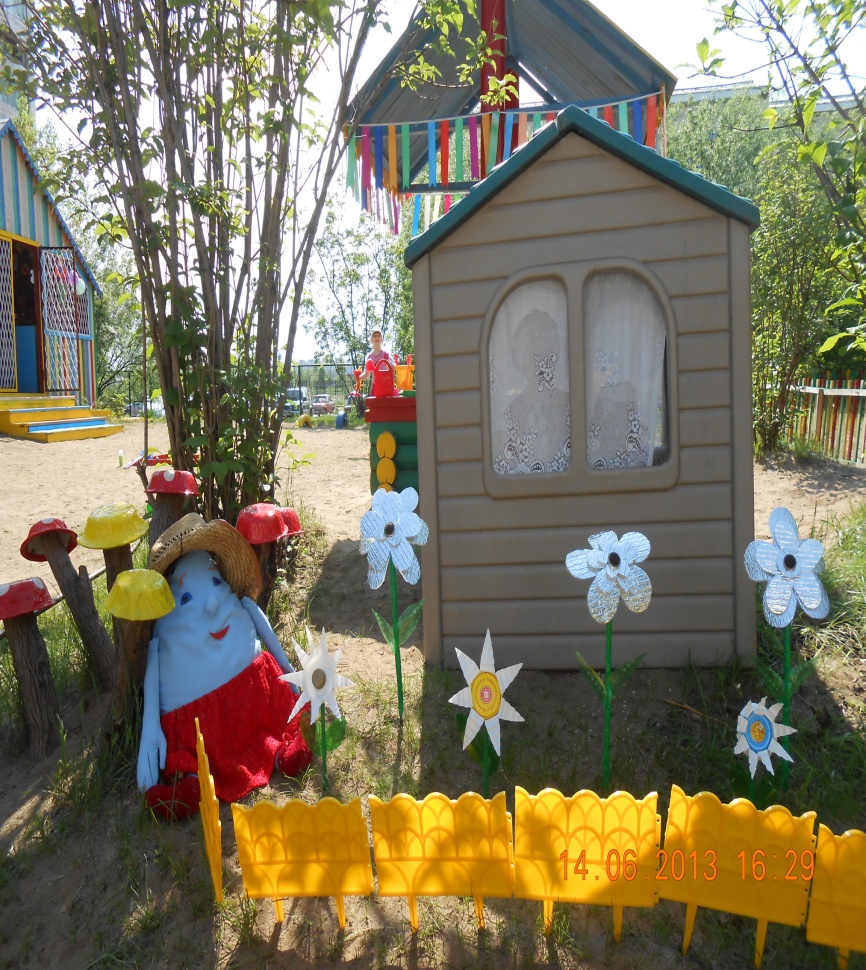 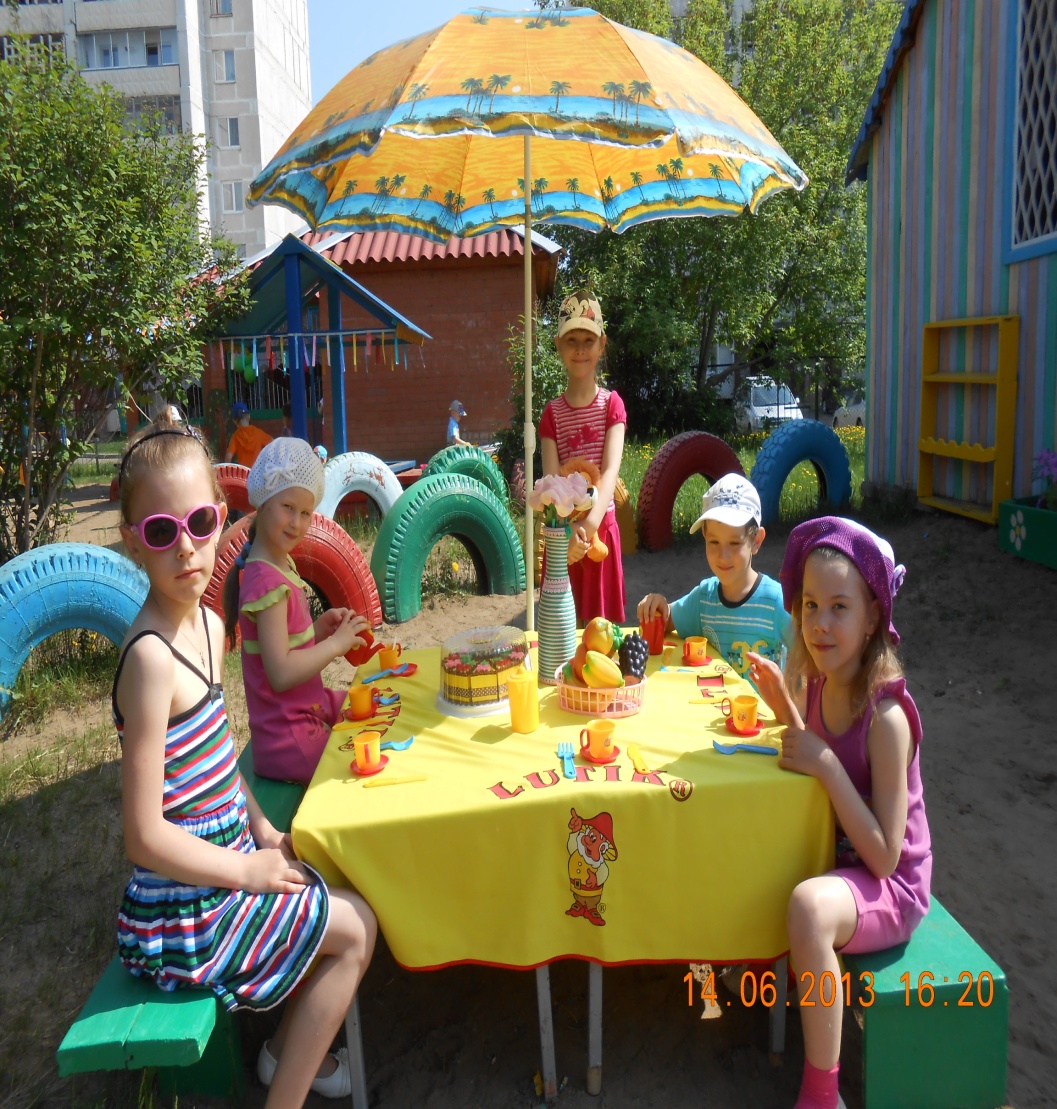 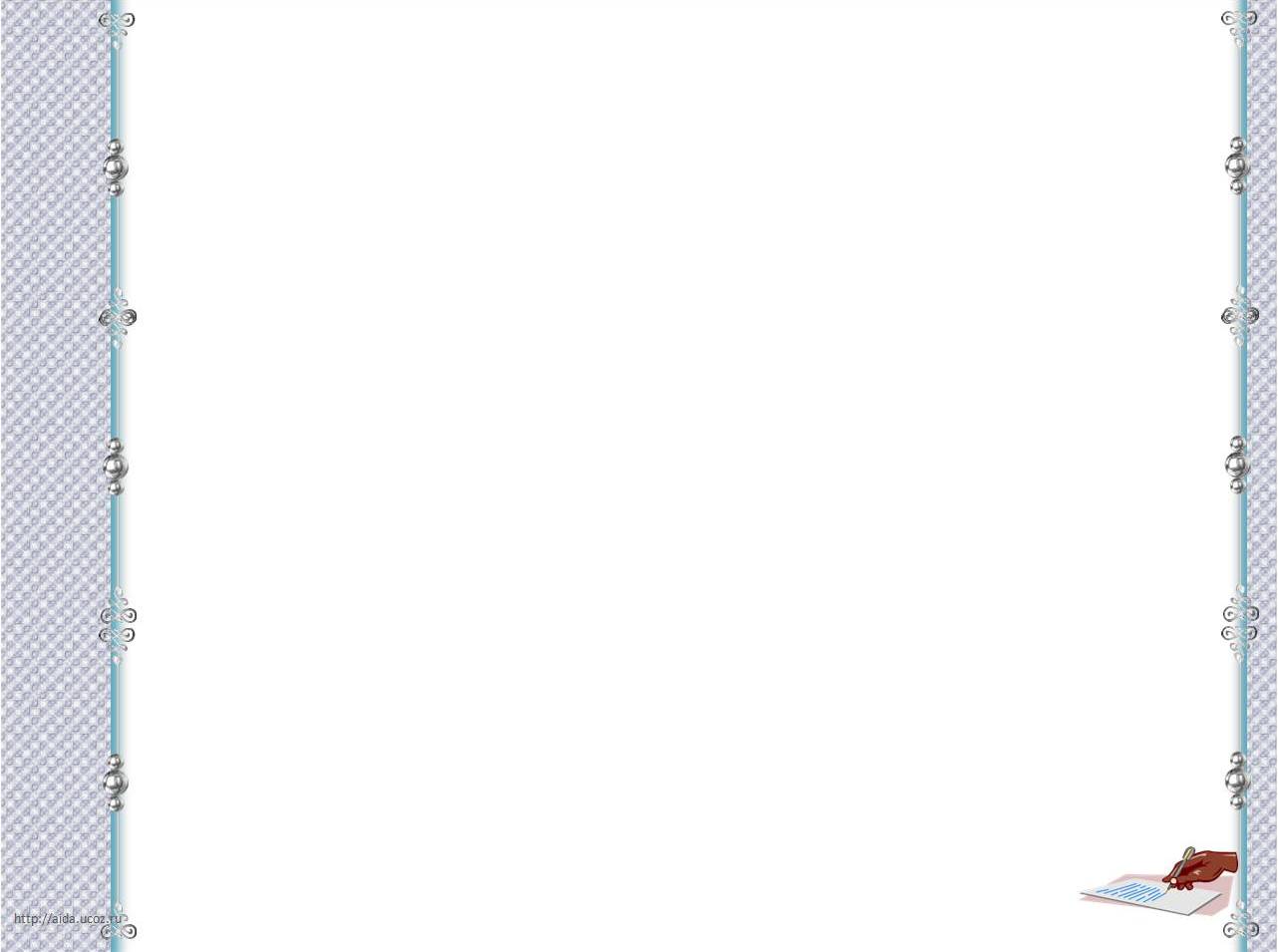 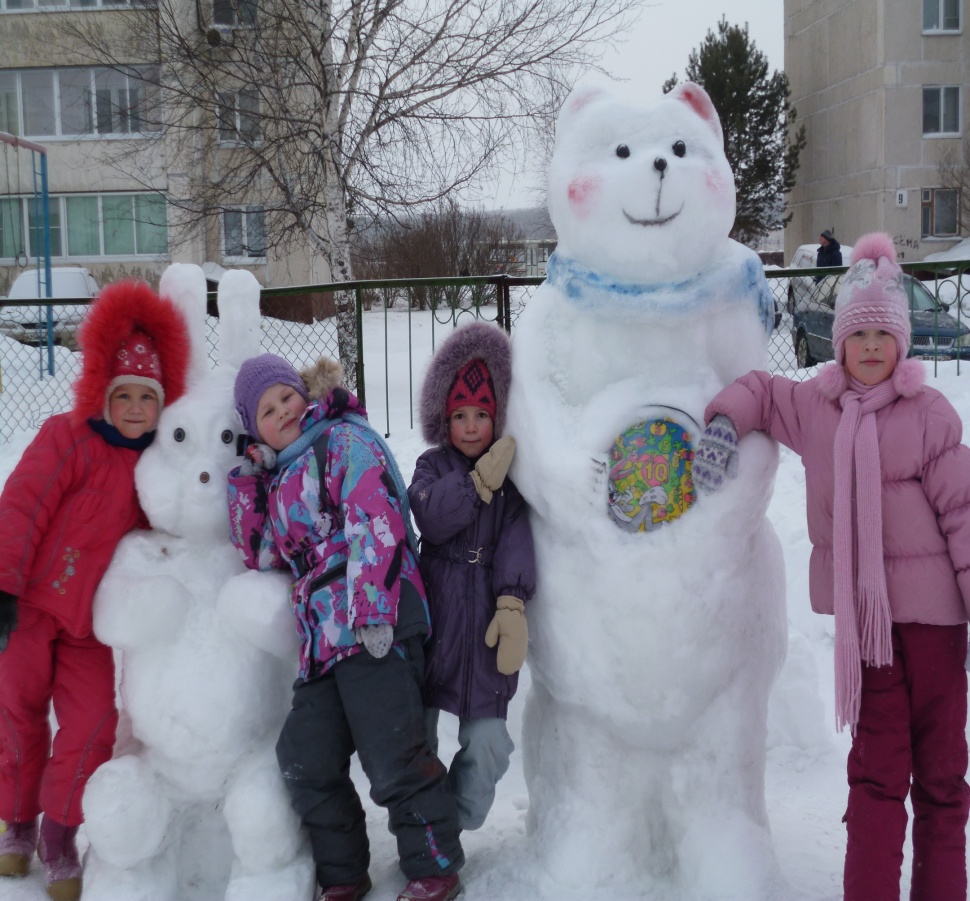 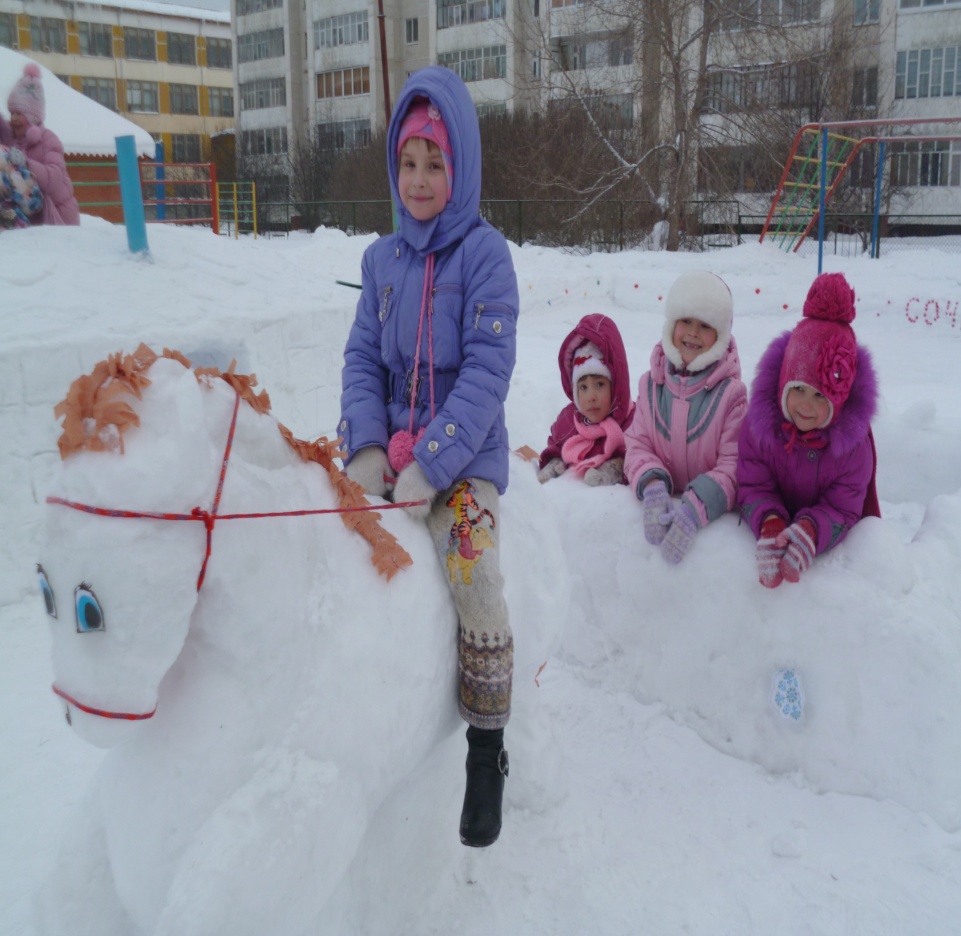 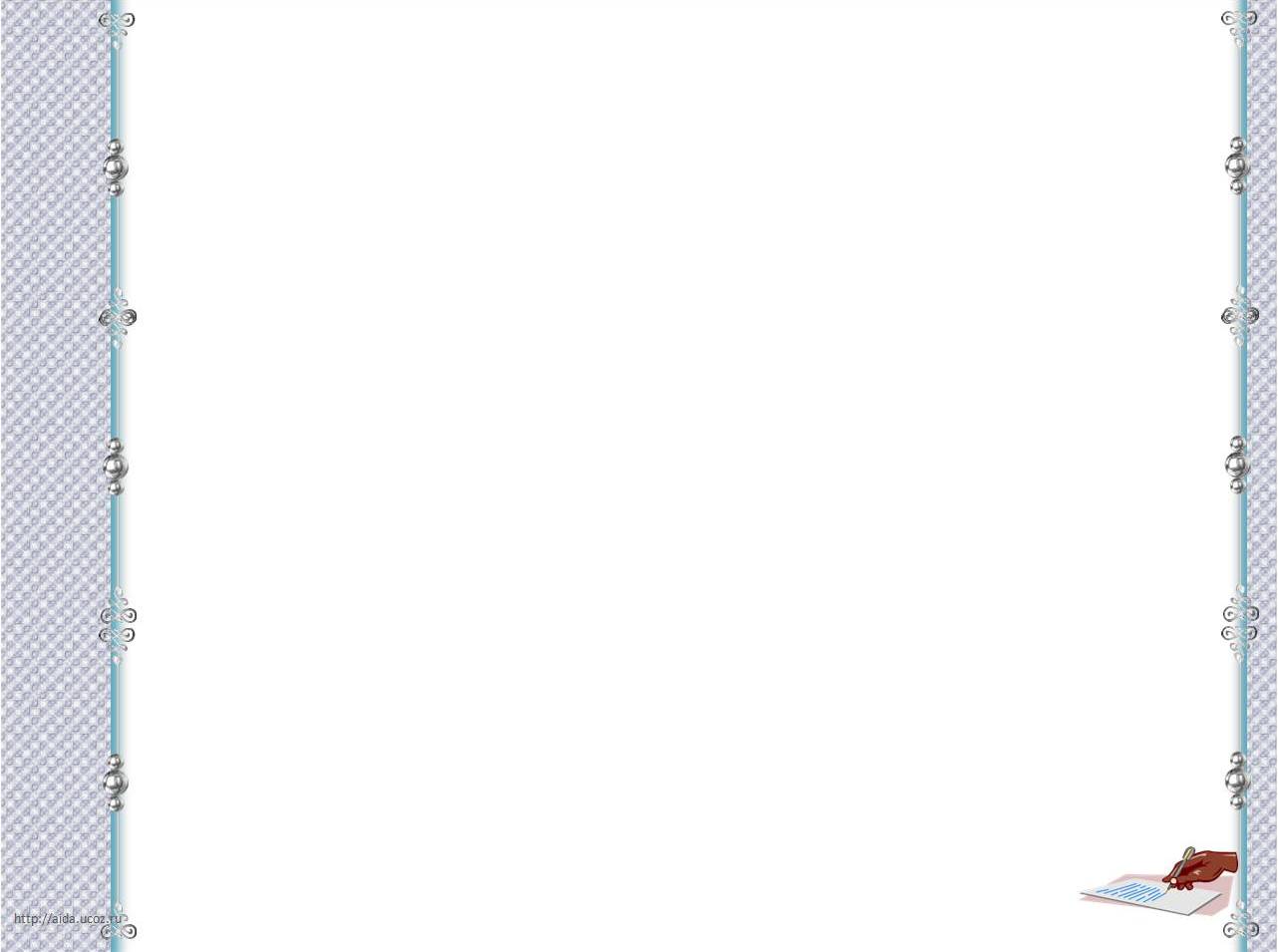 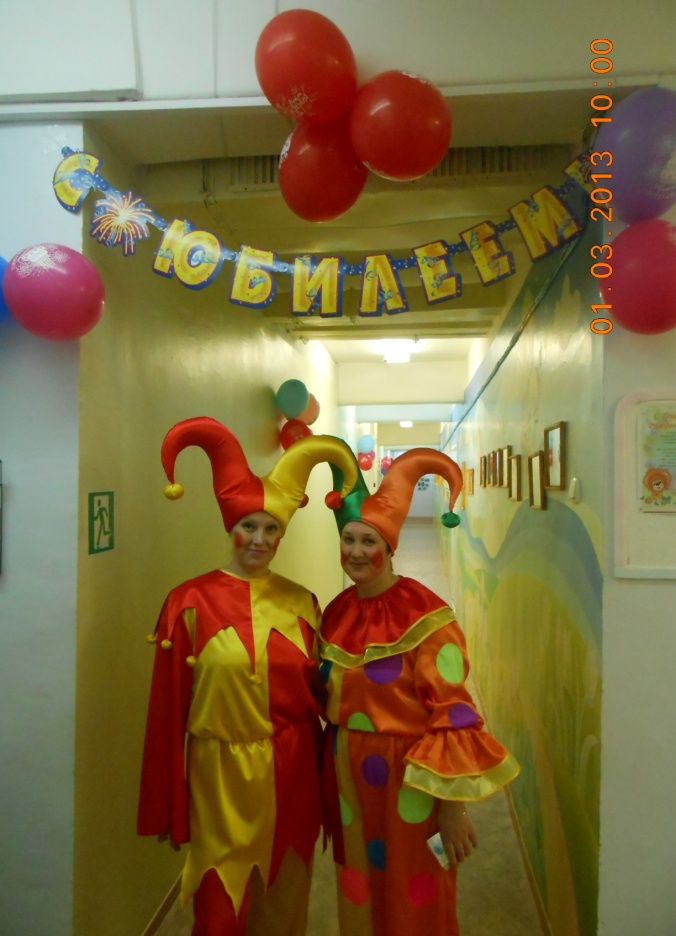 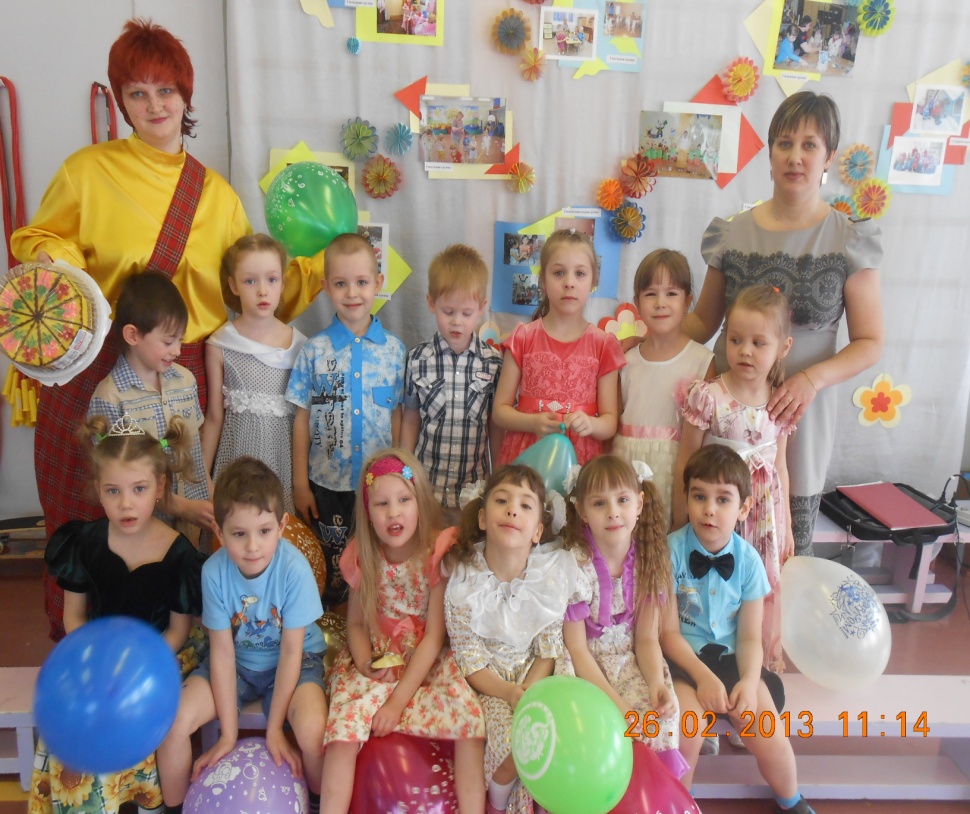 -2012 г. -   участие детей в выставке «Игрушки наших бабушек, игрушки наших мам и пап»  в рамках   Всероссийского фестиваля «Мир игры» .
-2013г. – участие детей в городском конкурсе рисунков, посвящённых «65 годовщине Великой Победы!»
-2014г. – провела праздник в ДОУ для подготовительных групп «День рождения детского сада».
- С 2014г. дети моей группы посещают цикл занятий по народно-прикладному творчеству, с помощью которых дети знакомятся с образом жизни, играми, ремёслами наших предков в ММВЦ.
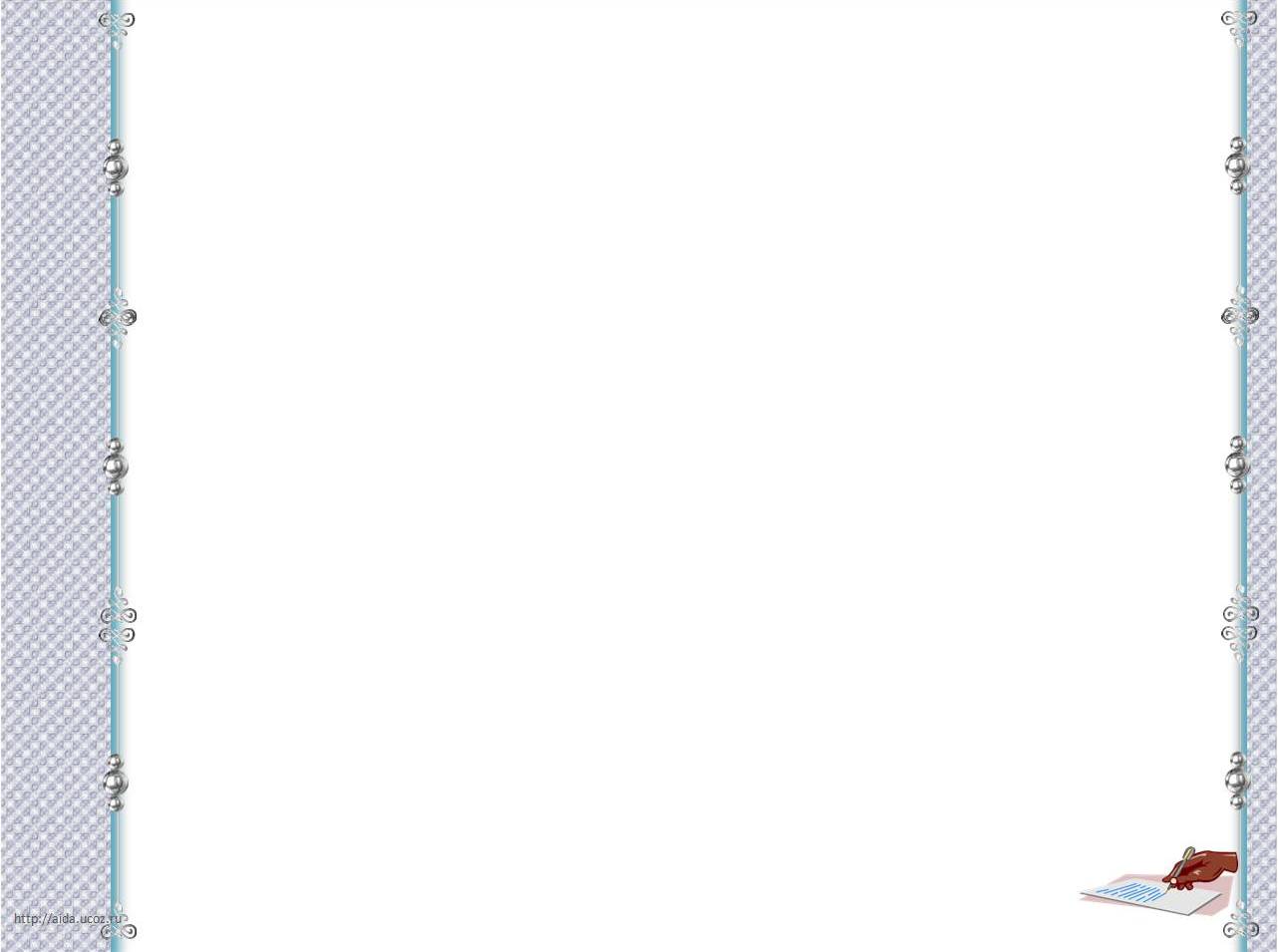 Физическое развитие:
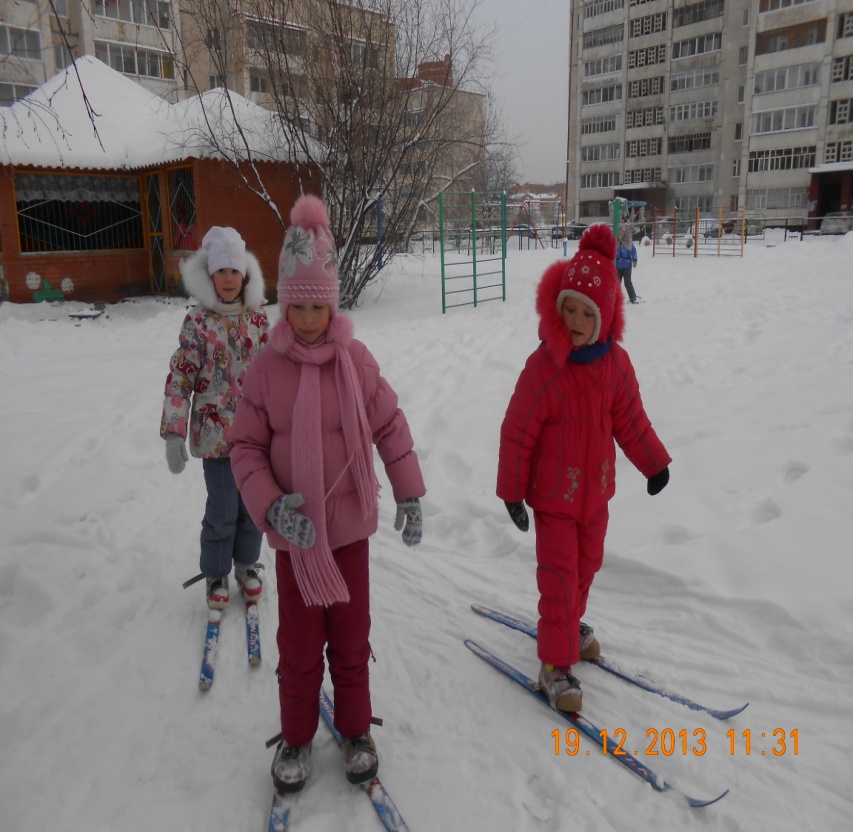 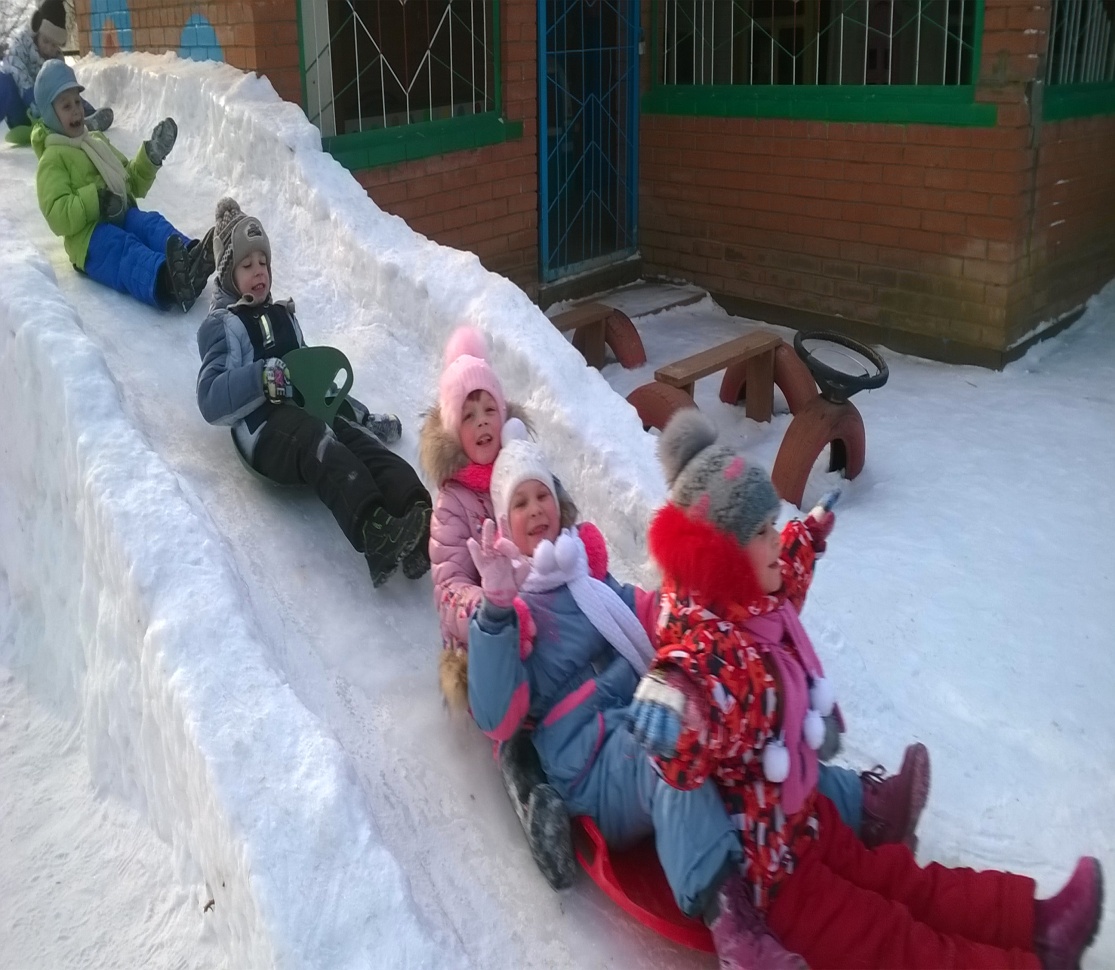 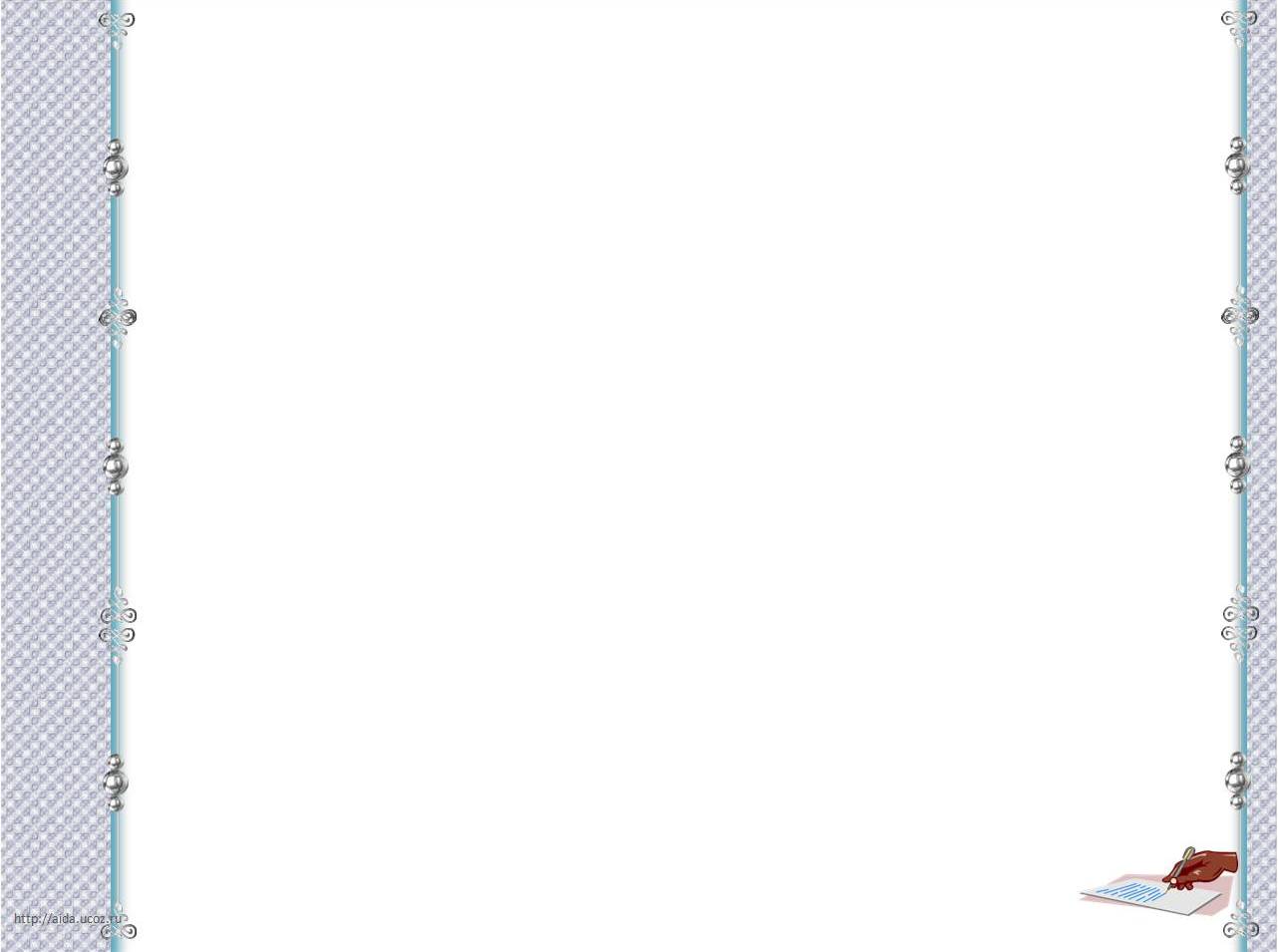 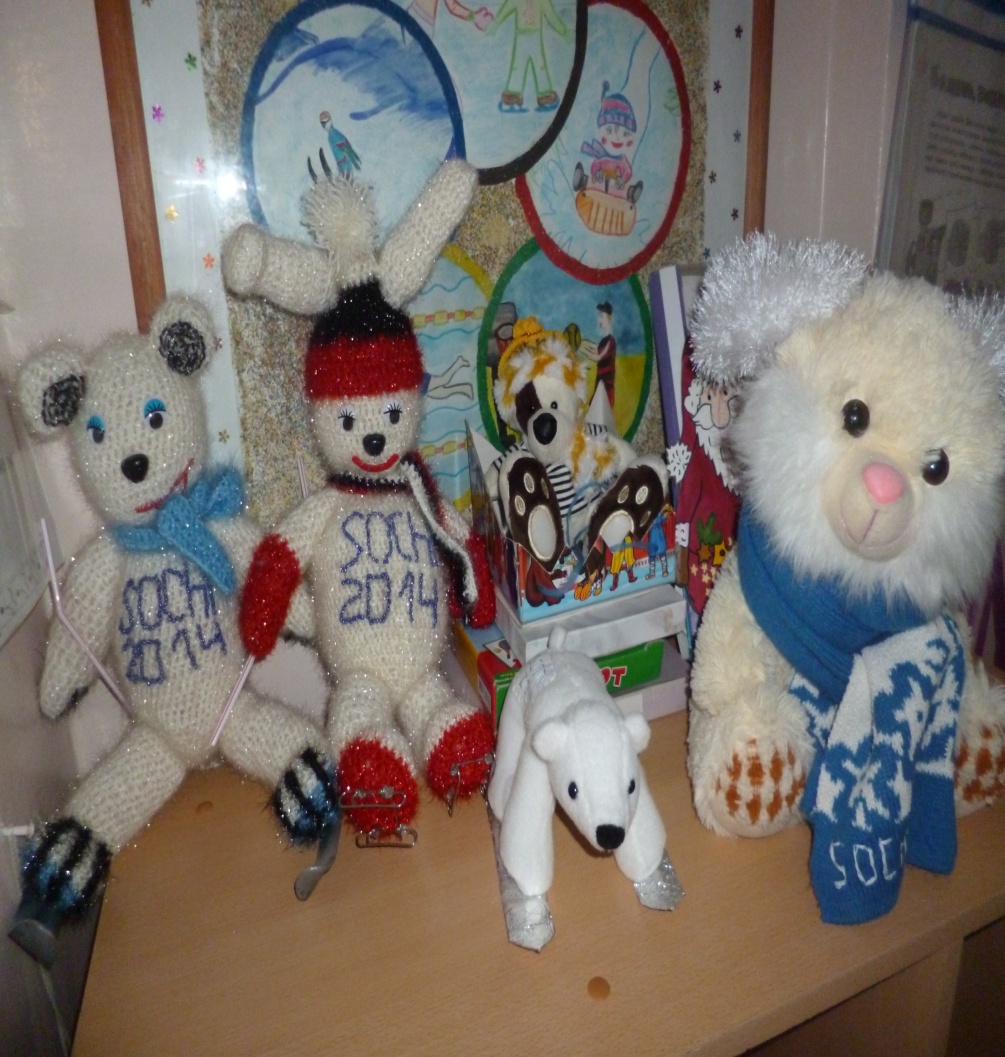 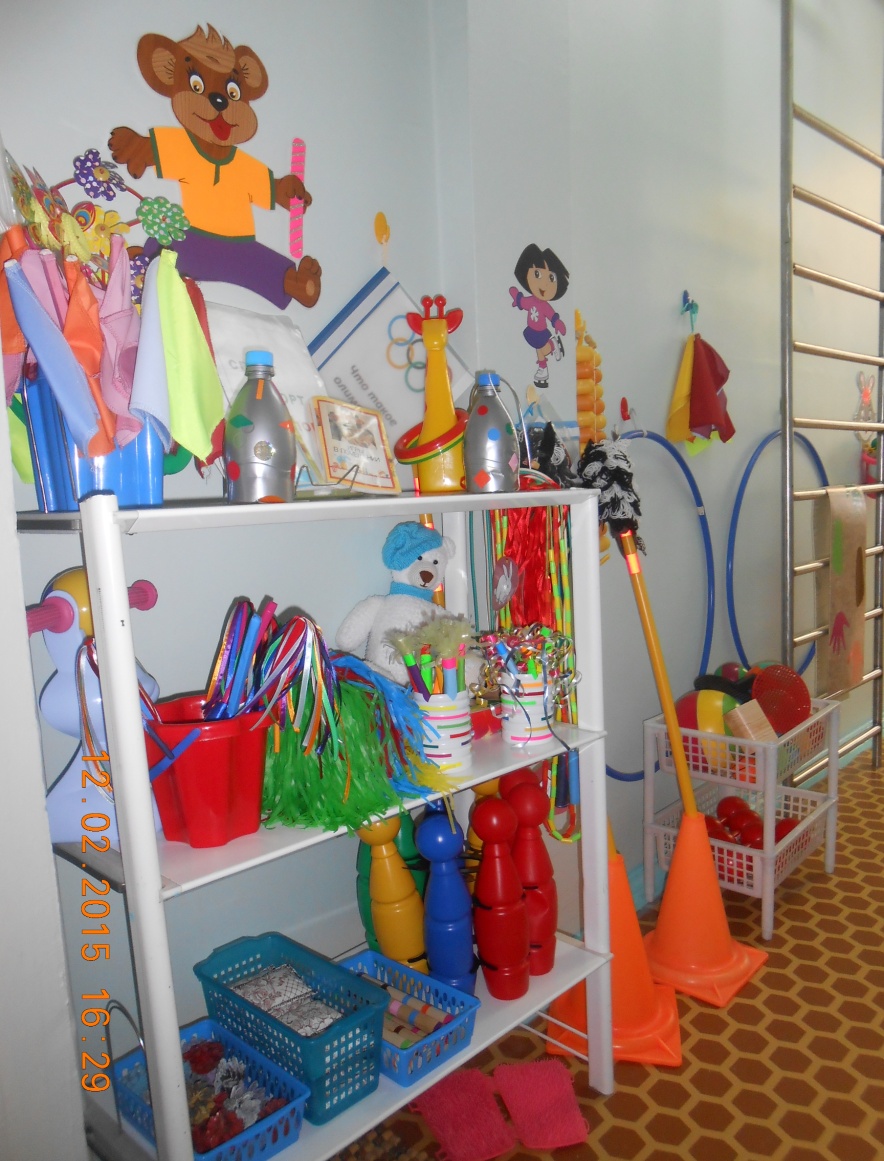 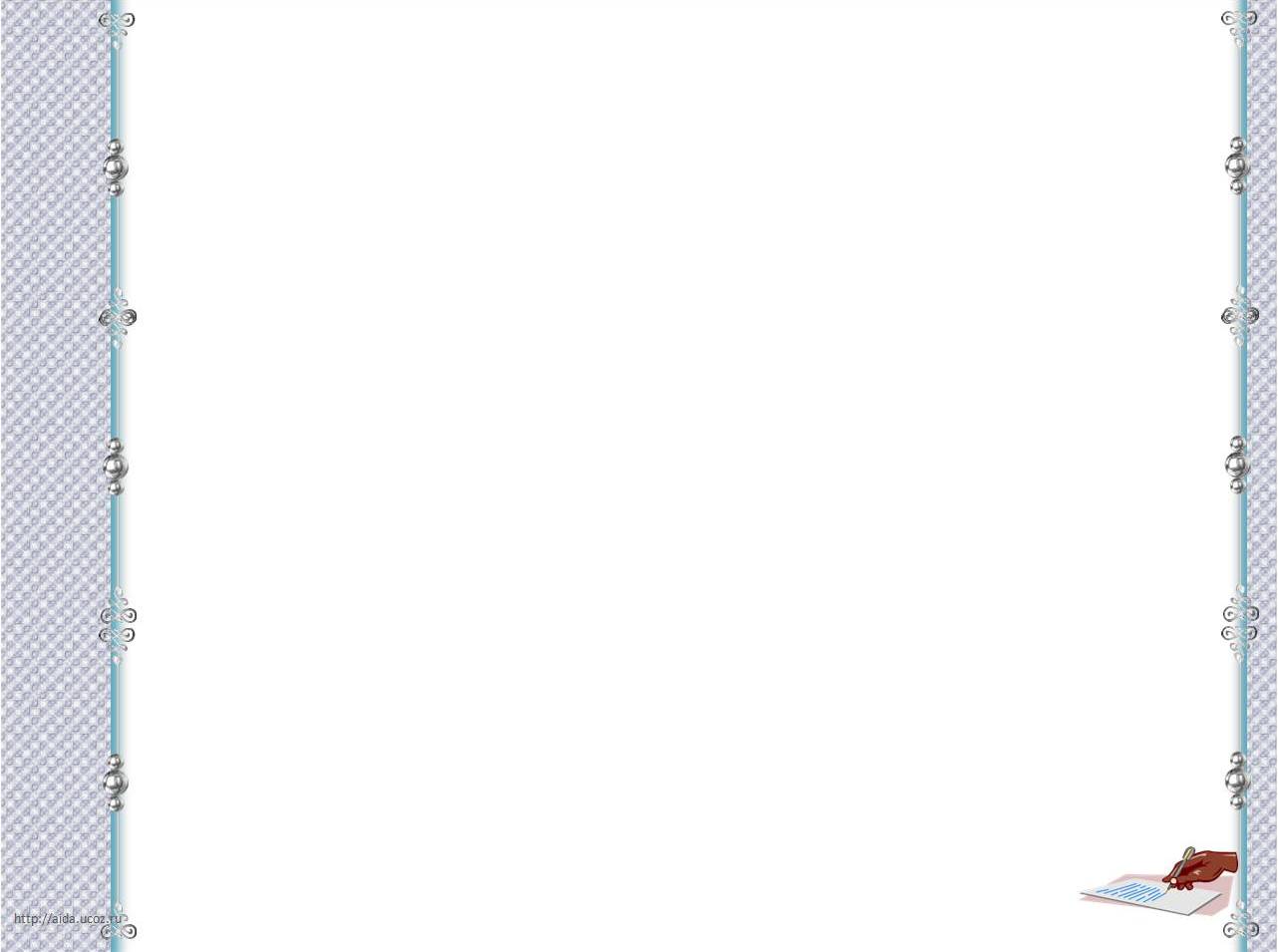 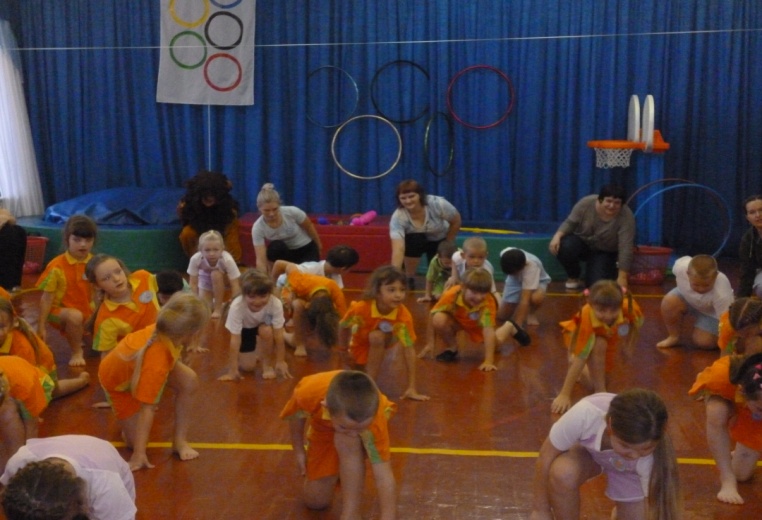 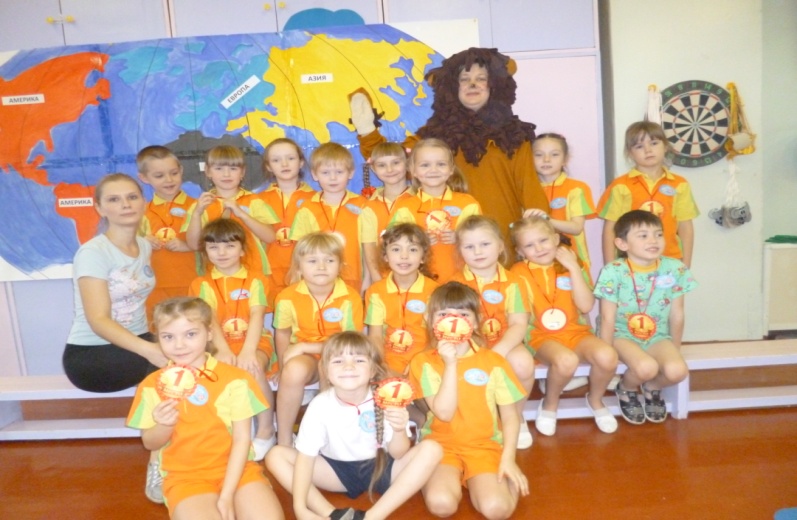 - 2014г. - мои воспитанники участники в городских соревнованиях «Малые олимпийские игры», получили призы и грамоты за участие.
     - 2014г. - мои воспитанники вместе с родителями принимали участие в спортивном празднике, посвященном Дню защитника Отечества.
     - 2014 - 2015гг. - мои воспитанники посещают кружок «Весёлый мяч», организованный тренером по физкультуре (1 раз в неделю).
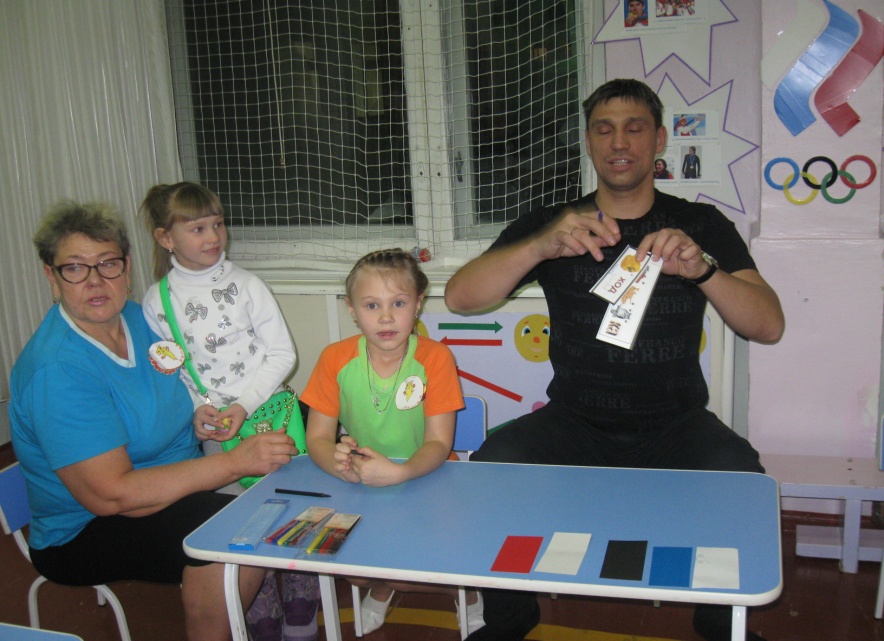 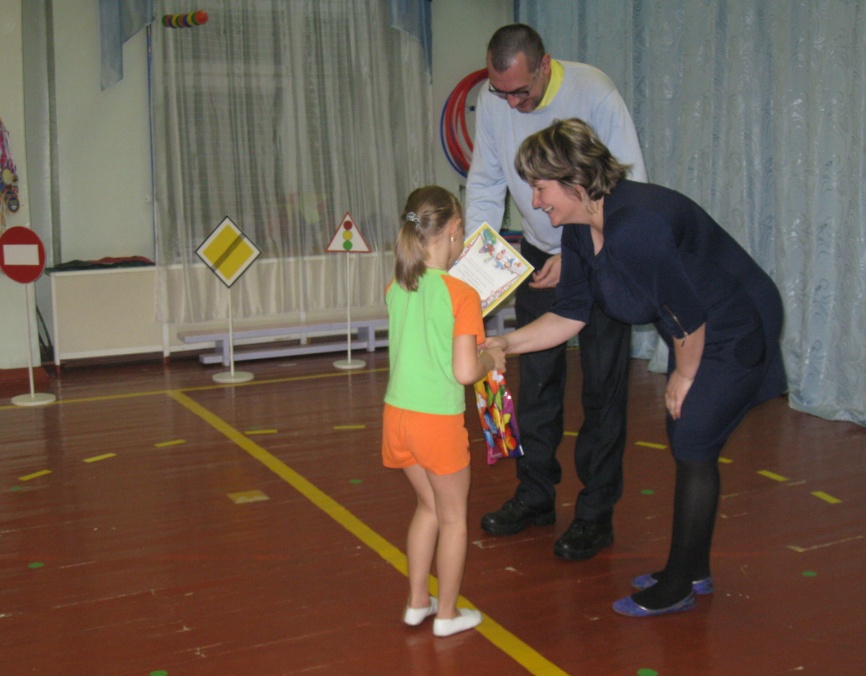 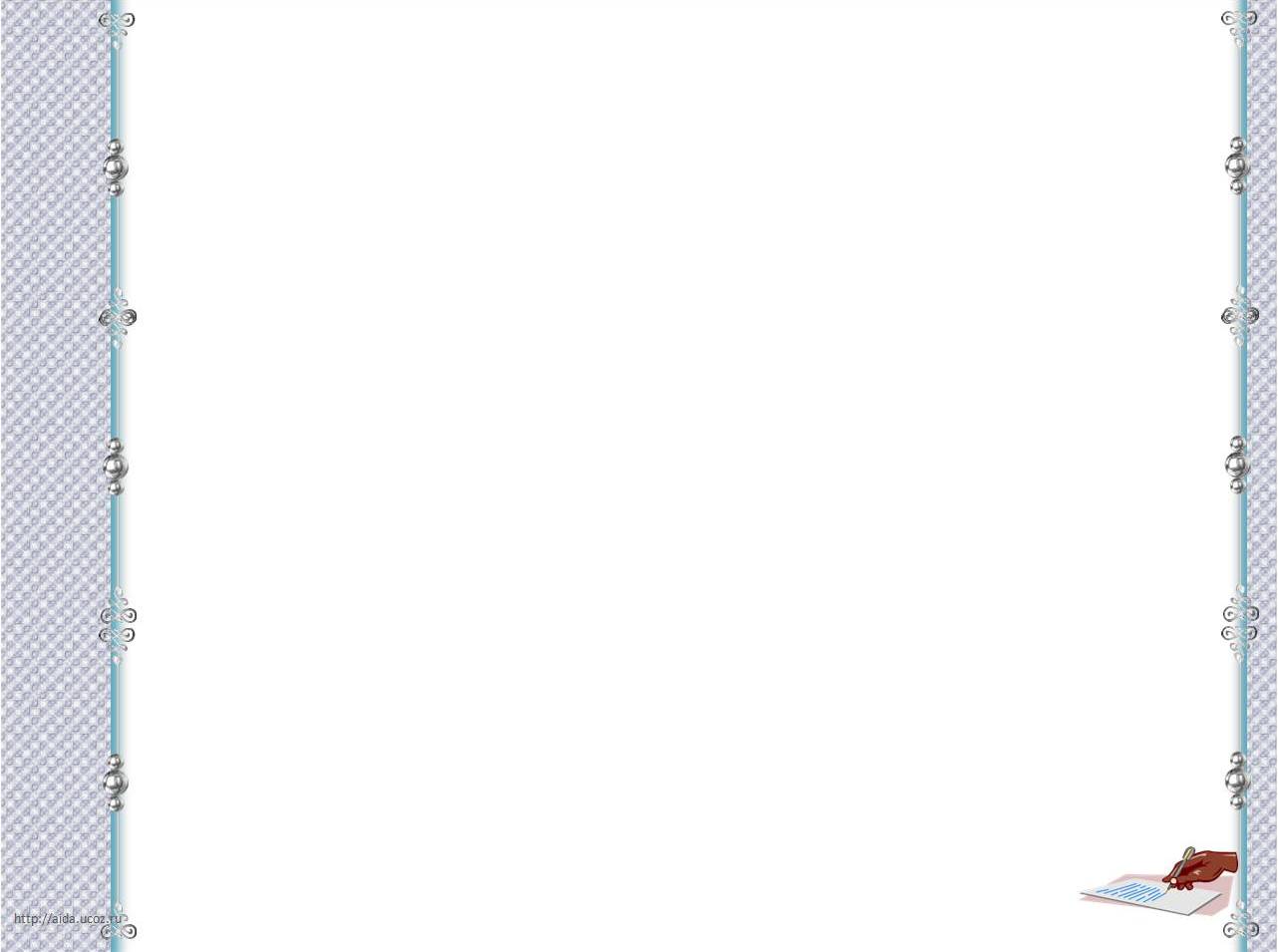 Показатели заболеваемости:
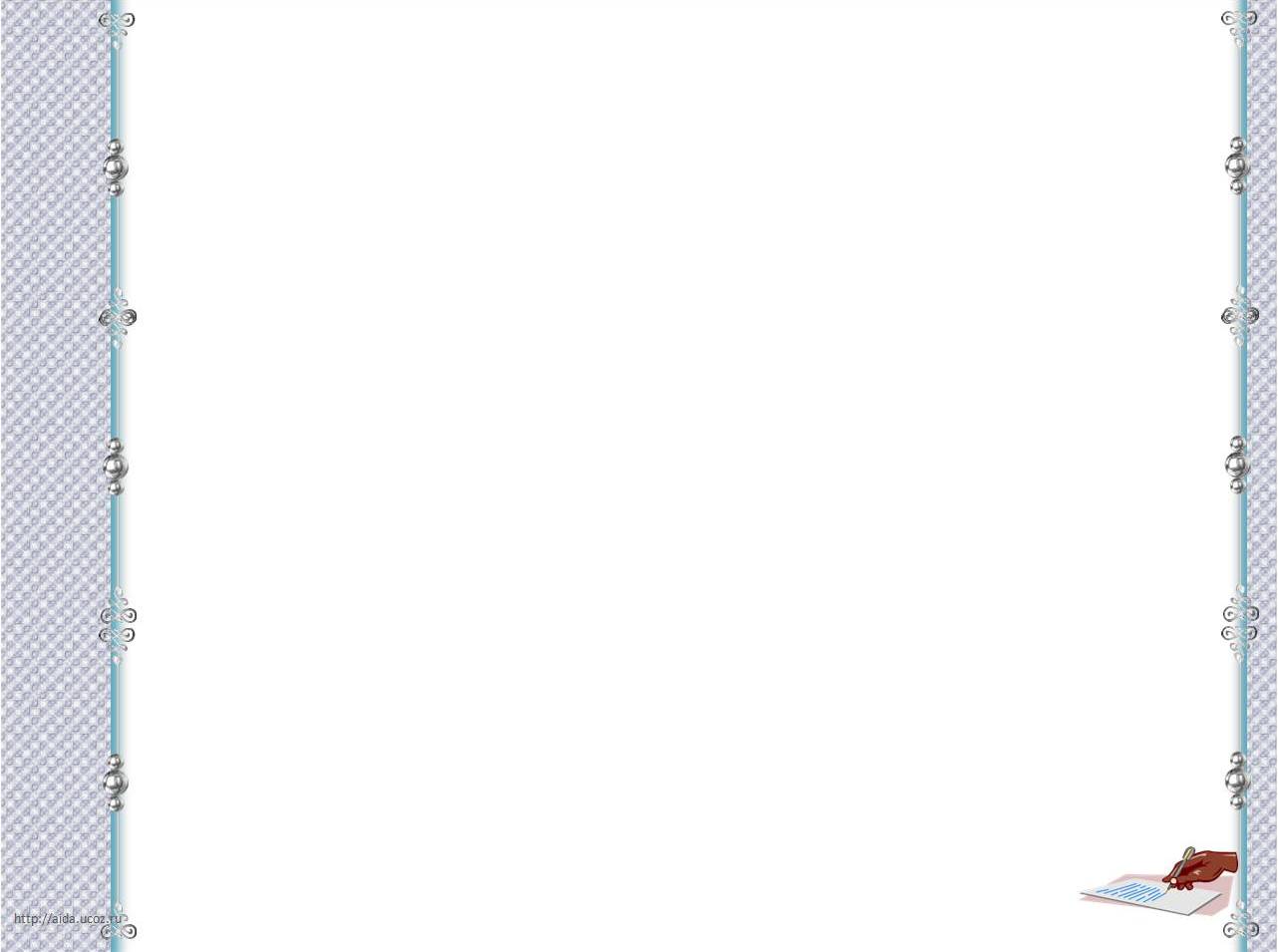 Распространение собственного педагогического опыта:
- 2013г. - участие в городском педагогическом фестивале «Инновационные педагогические практики в дошкольном образовании» - открытое занятие метод проектов: «Вода» по теме: «Исследование свойств воды».

-  2013г.- представила свой педагогический опыт в презентации «Развитие коммуникации в НОД  по развитию речи и обучении грамоте» для городского методического объединения «Реализация содержания образовательной области коммуникация, через различные виды деятельности».

- 2014г.- провела открытое занятие для коллег ДОУ по обучению грамоте в старшей группе «Звуки. Звуковой анализ слова ЛУК».

- 2014г.- представила свой педагогический опыт в презентации «Воспитание у старших дошкольников любви и уважения к своей малой Родине – городу Зеленогорску» для городского методического объединения «Становление первичной ценностной ориентации и социализации через формирование уважительного отношения и чувства принадлежности к своей семье, малой и большой Родине».

2014г. участница секции «Художественно-эстетическое и эмоционально-личностное развитие дошкольников» по теме: «Использование эффективных образовательных технологий в художественно-эстетическом развитии дошкольников» в МДОУ №18.
Курсы повышения квалификации:
2013 г. – КГАОУ СПО «Канский педагогический колледж» по программе «Федеральные государственные требования и образовательный процесс в ДОУ» в объёме 72 часа.
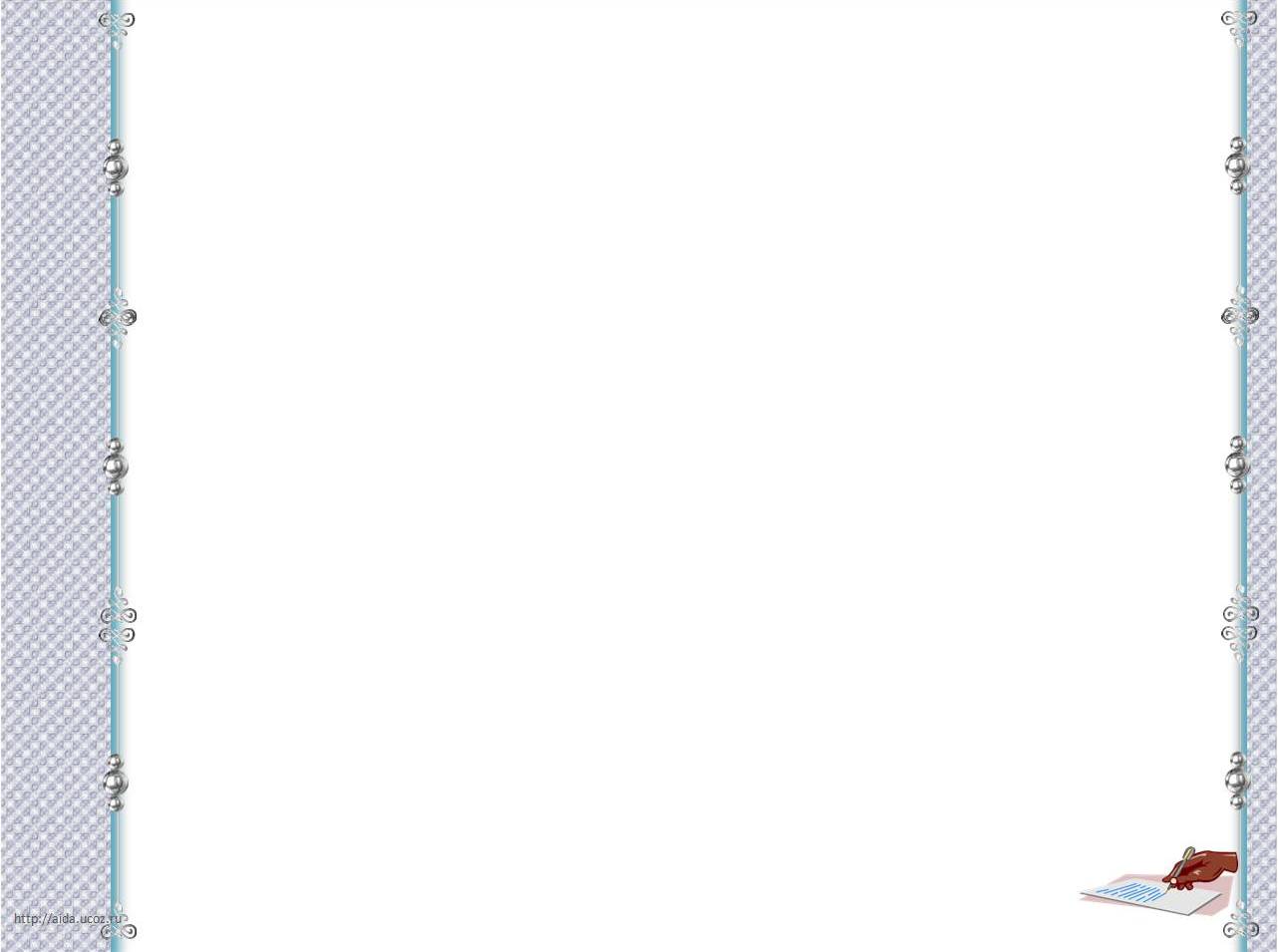 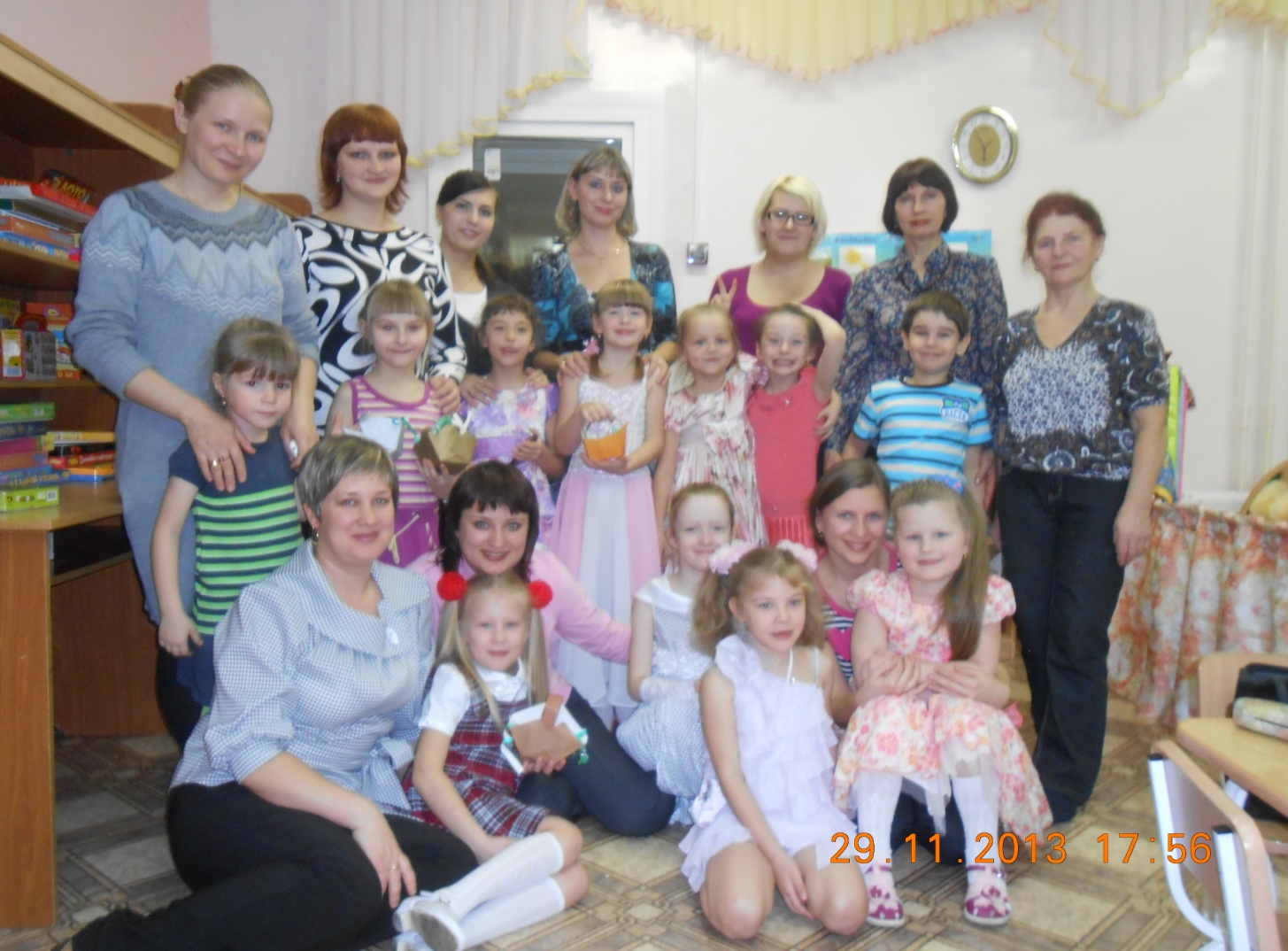 Воспитание духовной личности детей возможно только совместными усилиями семьи, образовательного учреждения. В процессе воспитания должна соблюдаться историческая преемственность поколений.
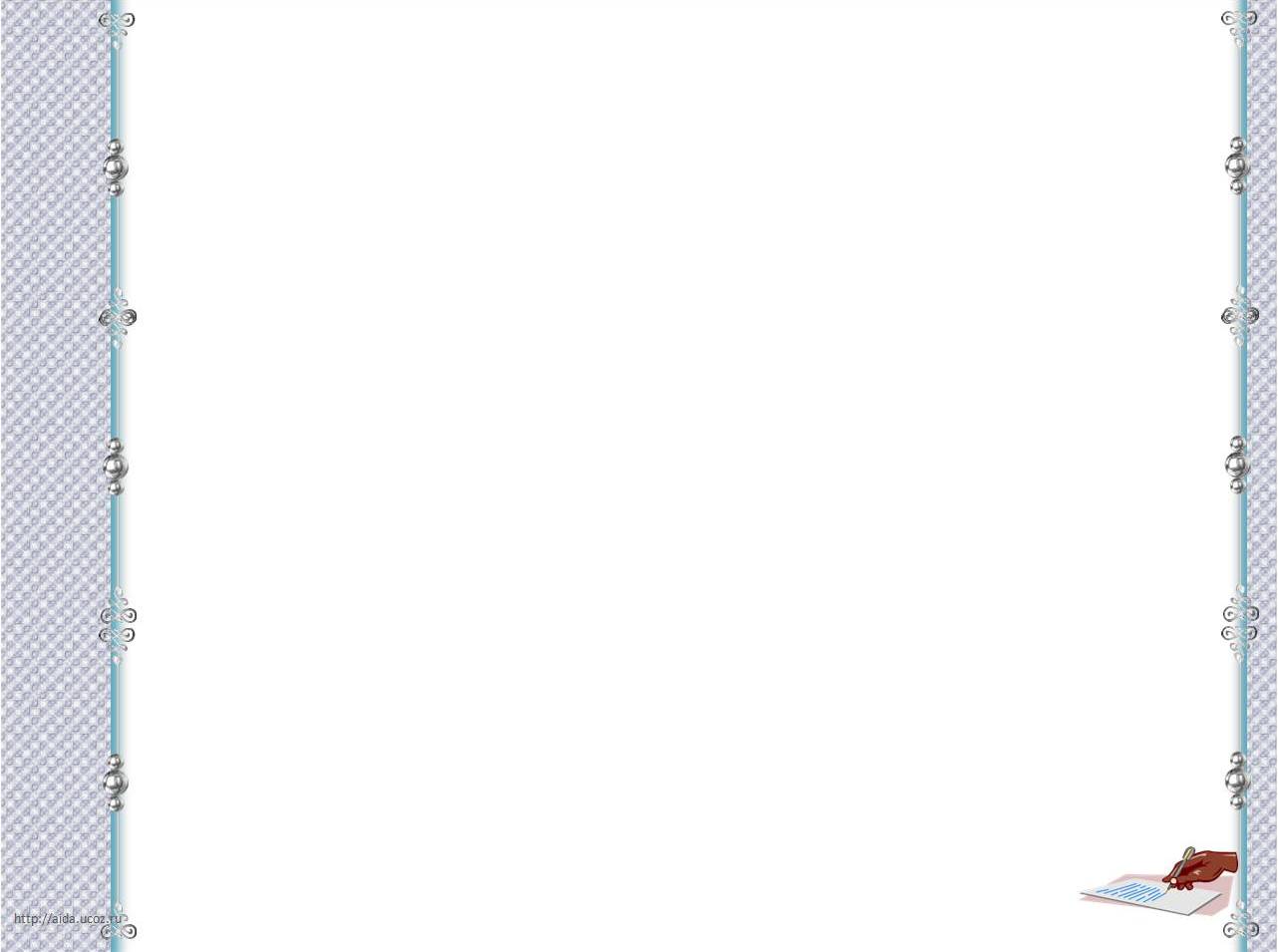 Спасибо за внимание!

  
    Все фото использованы с разрешения родителей.
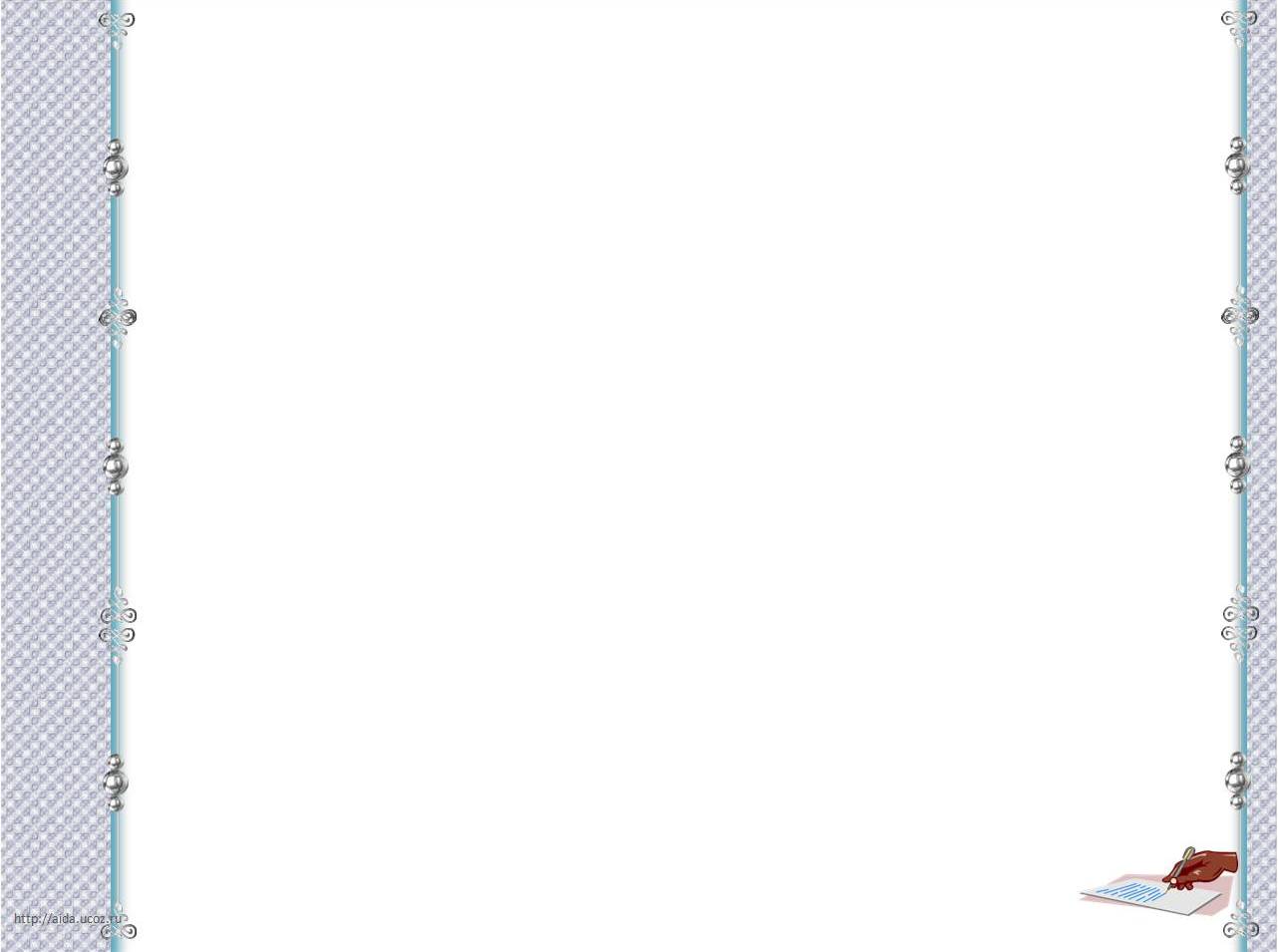